Surveillance data to support alcohol, tobacco and drug prevention
Vicky Buelow, MA
Alcohol and Drug Prevention Lead Research Analyst
Grantees & Contractors Annual Meeting
November 8, 2017
[Speaker Notes: Good afternoon everyone. Let’s get started.]
Session objectives
1
Understand the value of statewide surveillance systems and how they can be used to support your work
2
Understand the limitations and opportunities for improving statewide surveillance systems
3
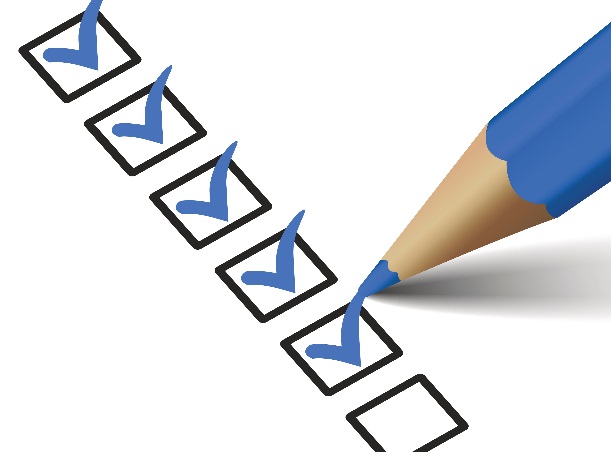 Learn when and how to request assistance with data-related needs
[Speaker Notes: Our objectives today are to……….]
In the context of…..
1
Who we are
2
What we do
3
How you can help us help you
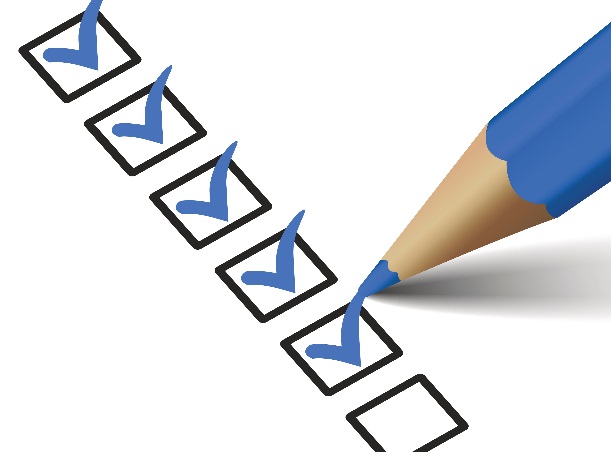 [Speaker Notes: We’ll get to those learning objectives within the context of:]
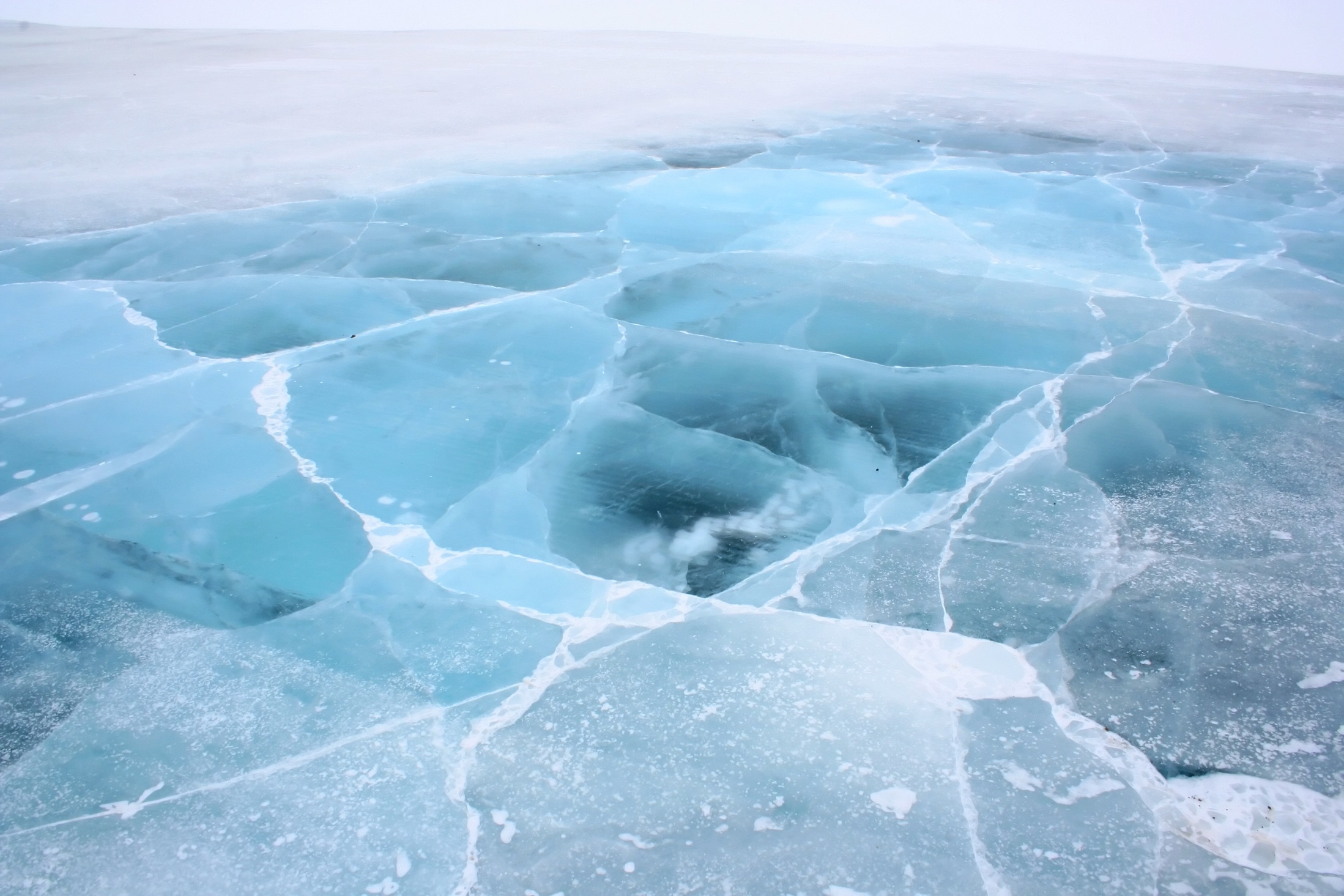 [Speaker Notes: First let’s break some ice.
Who is in the room?
Tell us your name, where you are from, what is you role, and one thing you like OR dislike about using data in your work.]
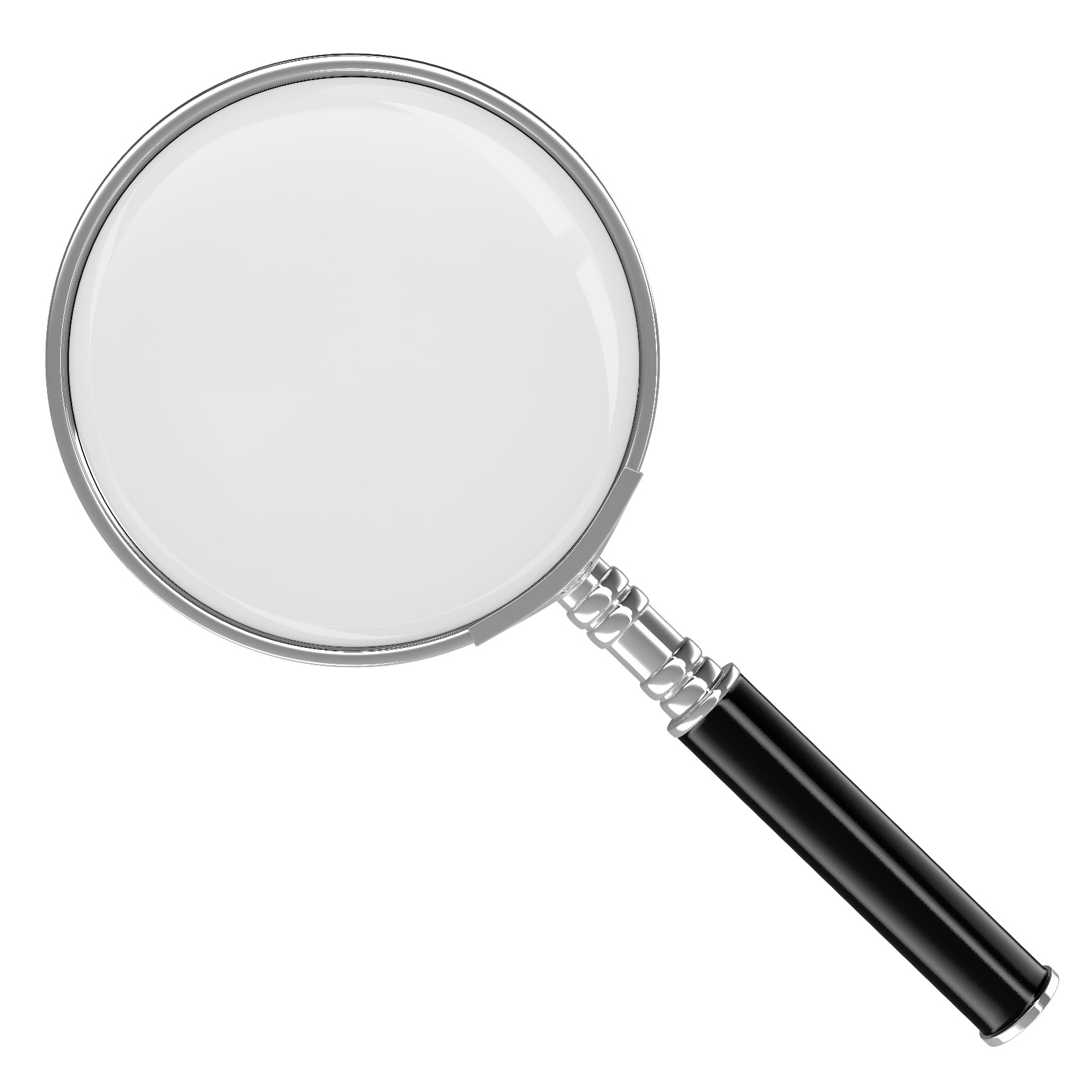 Surveillance Basics
[Speaker Notes: Let’s go over some surveillance basics]
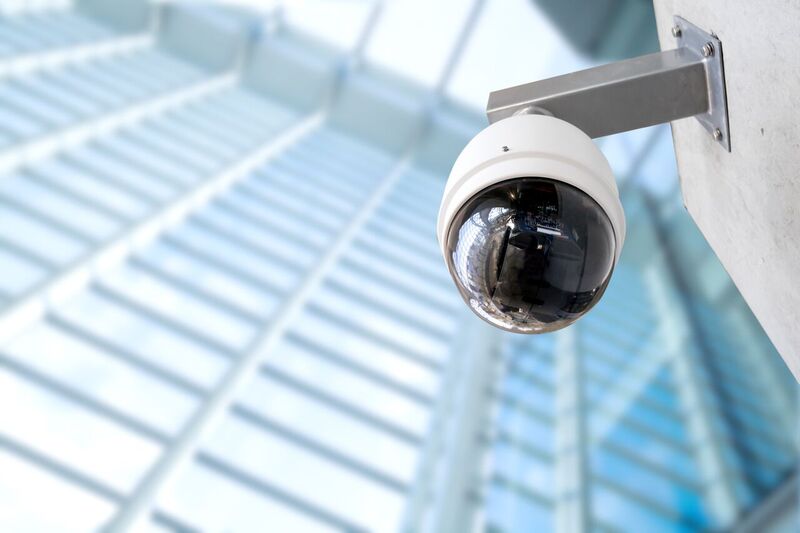 [Speaker Notes: What do you think of when you hear the word “surveillance”?
M-W defines surveillance as “the duty or function of watching or guarding for the sake of proper direction or control.”  
Sounds kind of creepy, maybe?
Another definition of surveillance is “an act or period of watching for signs of activity, danger, or opportunity.”]
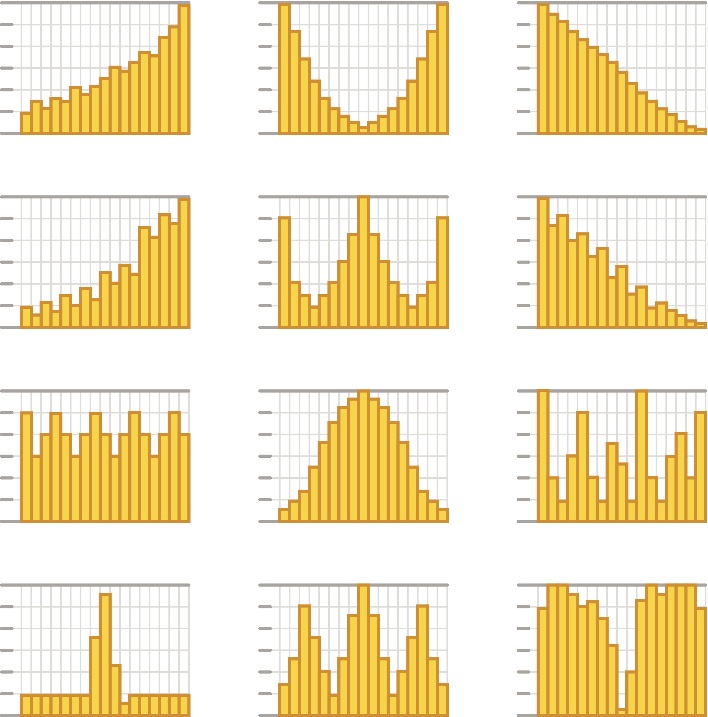 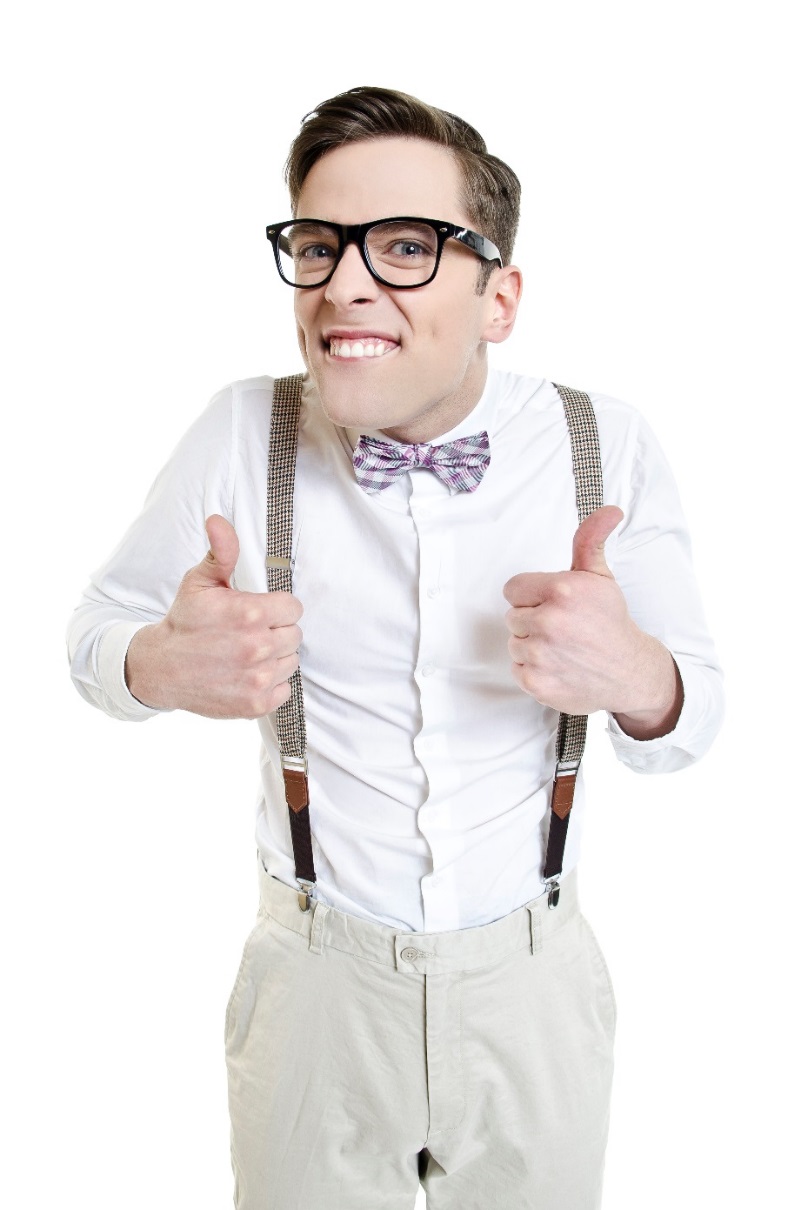 [Speaker Notes: The kind of surveillance we are going to talk about today probably looks a little more like this – essentially a bunch of nerds collecting, analyzing, and reporting data.  

I thought it was interesting when I looked up synonyms for surveillance and found: lookout, vigil, care, watch, charge, and guidance.

So in a board sense, surveillance involves a bunch of nerds watching over the data.]
Public health surveillance
“The ongoing, systematic collection, analysis, interpretation, and dissemination of data about health-related events in order to reduce morbidity and mortality and to improve the public’s health.”
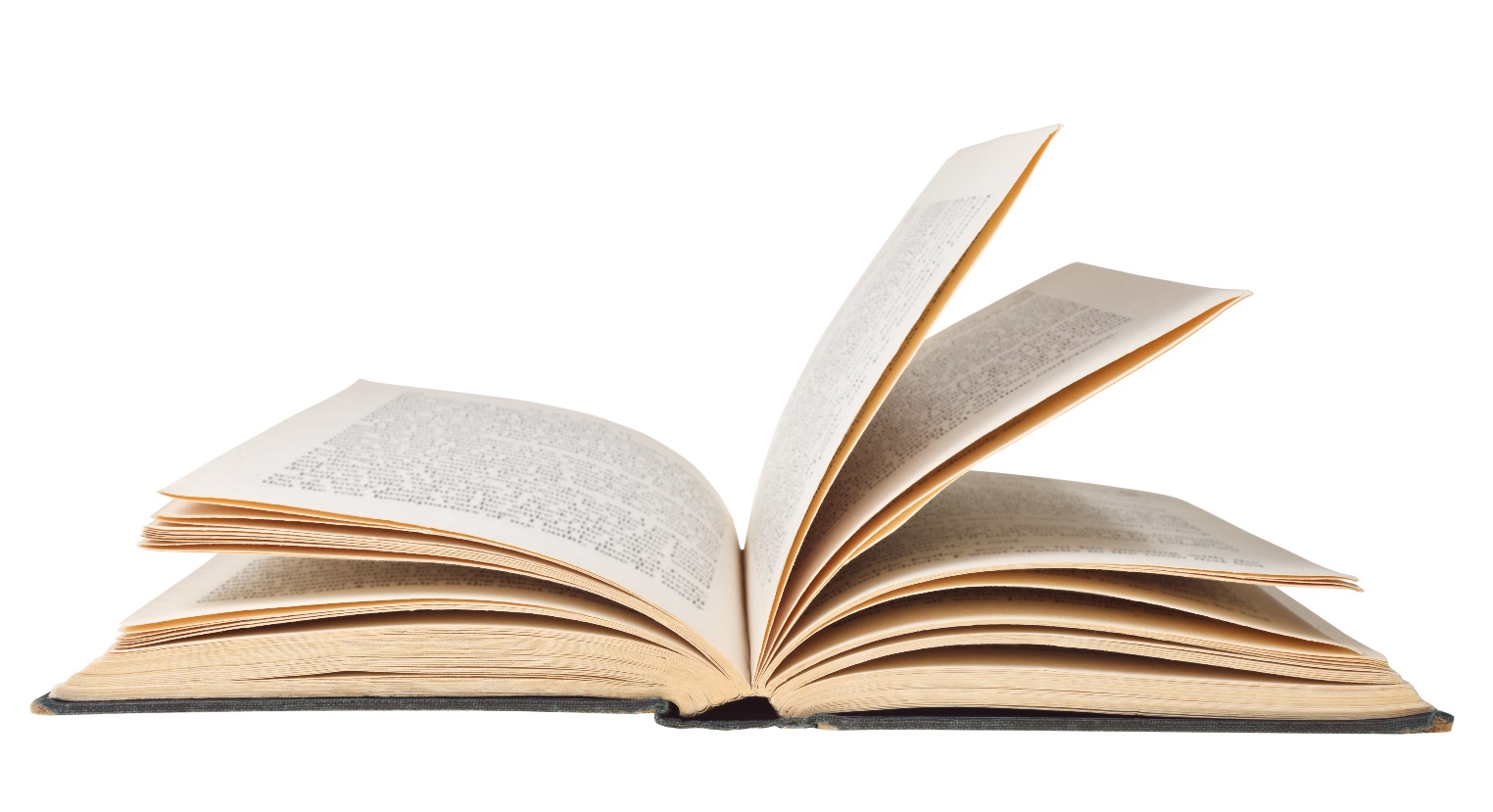 - SAMSHA’s Center for the Application of Prevention Technologies
[Speaker Notes: Specifically, we will be talking about public health surveillance.  SAMSHA defines public health surveillance as:

Key words here being:
Ongoing
Systematic
Improve health]
Public health surveillance
“The ongoing, systematic collection, analysis, interpretation, and dissemination of data about health-related event for use in public health action to reduce morbidity and mortality and to improve health.”
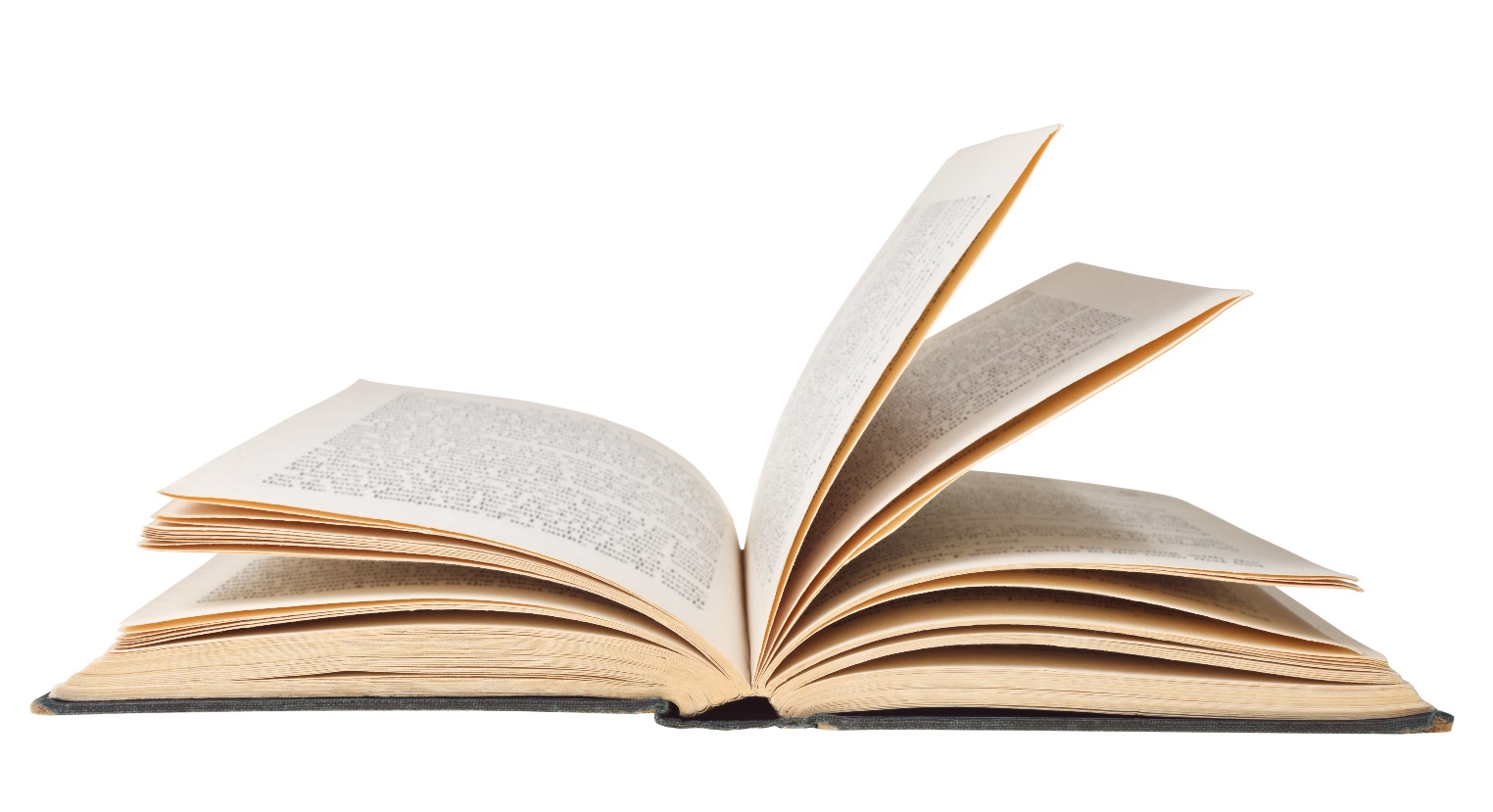 - Centers for Disease Control and Prevention (CDC)
[Speaker Notes: The CDC further includes verbiage around action in their definition.  
Yes we use surveillance to improve health, but this definition is explicit about using it in action]
How is it used?
[Speaker Notes: So how is surveillance data used?

Magnitude and scale being especially important – this is going to tell you where to put your efforts. We all struggle with limited resources and many identified problems – so knowing the magnitude and scale of the issues is key.]
How is it used?
Identify problems
Gauge magnitude and scale
Inform decisions
[Speaker Notes: So how is surveillance data used?

Magnitude and scale being especially important – this is going to tell you where to put your efforts. We all struggle with limited resources and many identified problems – so knowing the magnitude and scale of the issues is key.]
How is it used?
Identify problems
Planning and prioritizing
Gauge magnitude and scale
Evaluate programs and interventions
Inform decisions
Monitor changes
[Speaker Notes: So how is surveillance data used?

Magnitude and scale being especially important – this is going to tell you where to put your efforts. We all struggle with limited resources and many identified problems – so knowing the magnitude and scale of the issues is key.]
How is it used?
Identify problems
Planning and prioritizing
Gauge magnitude and scale
Evaluate programs and interventions
Inform decisions
Monitor changes
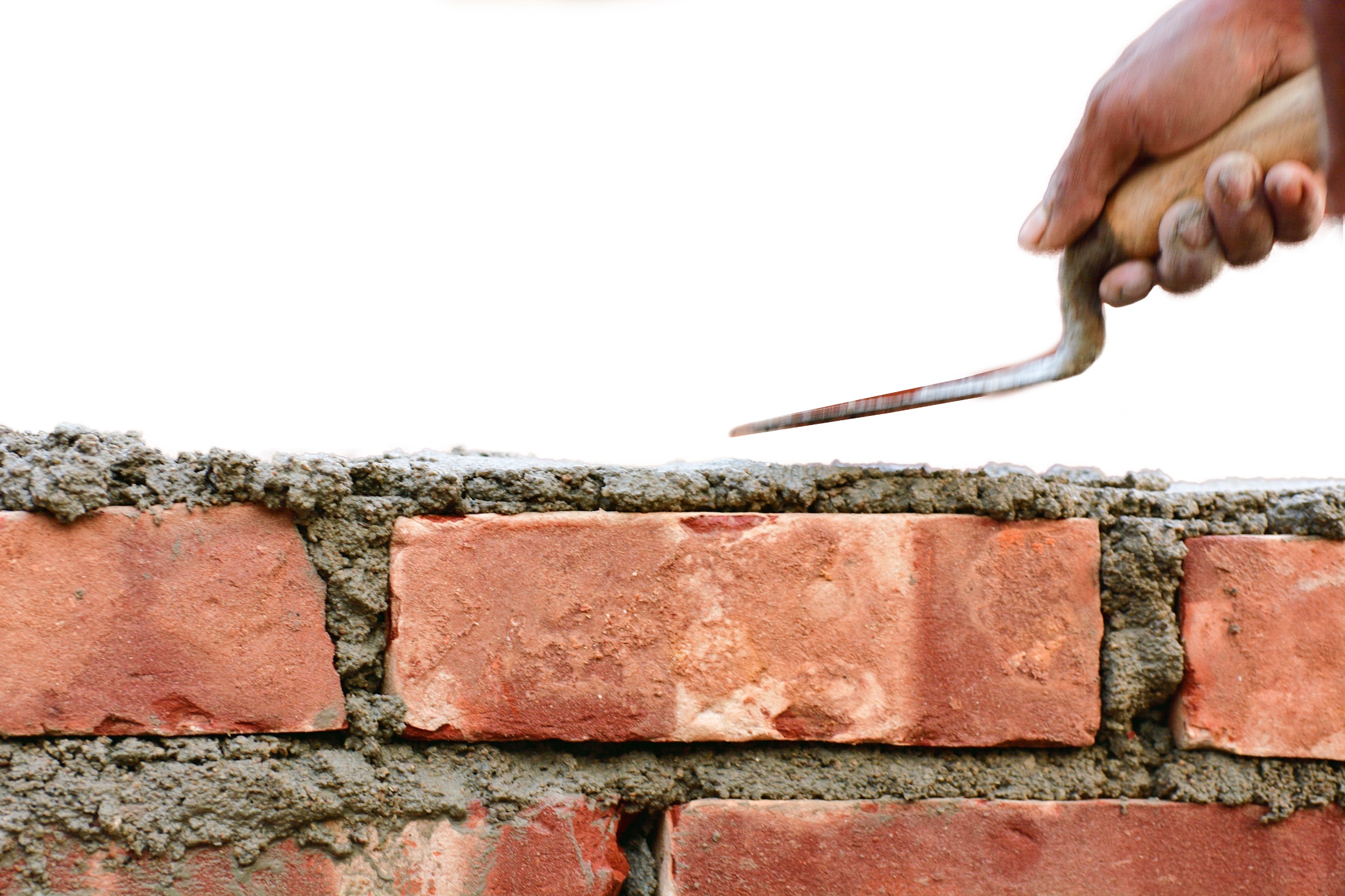 Data is the foundation of our work!
[Speaker Notes: So how is surveillance data used?]
Where does surveillance data come from?
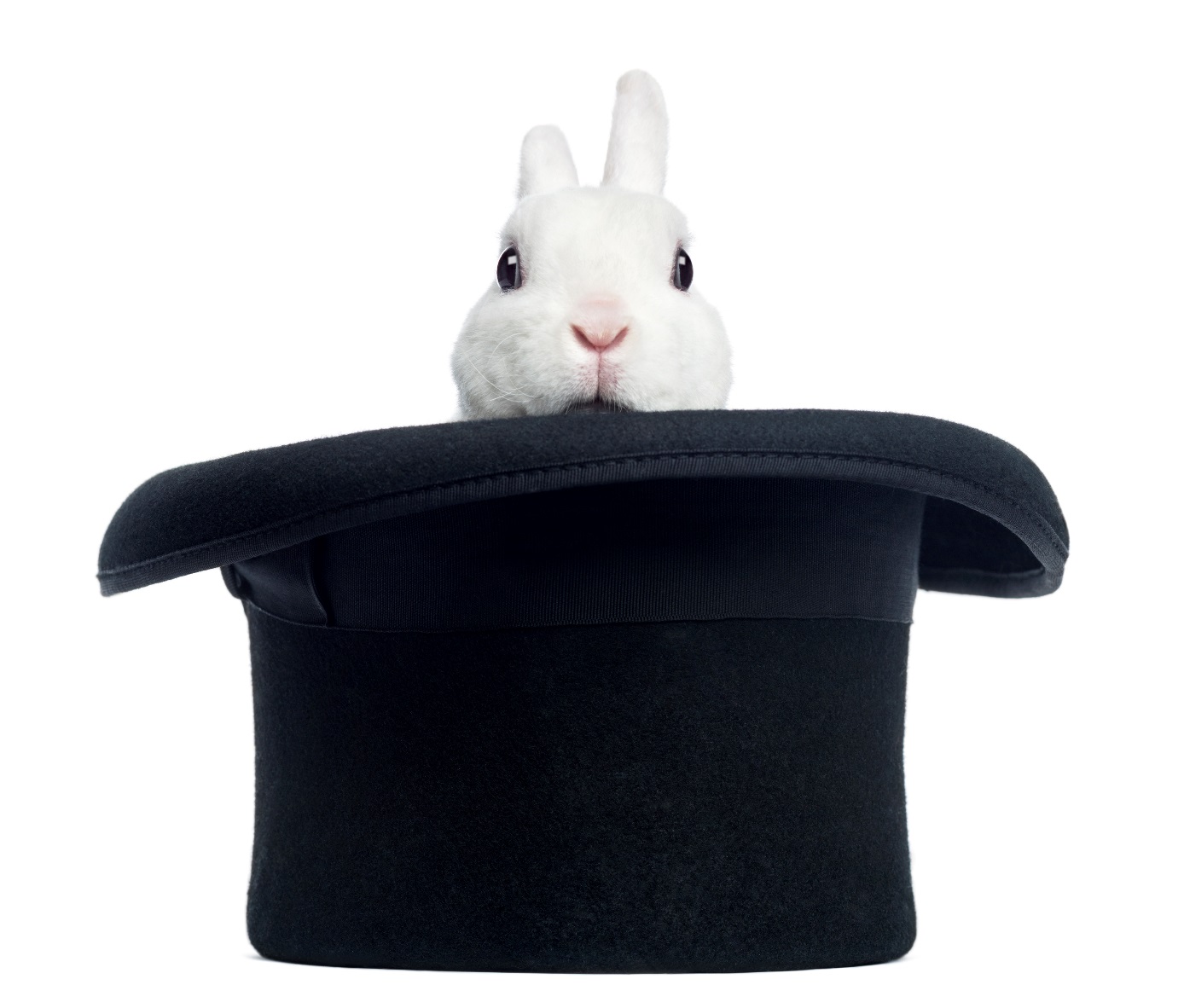 [Speaker Notes: But where does surveillance data comes from?]
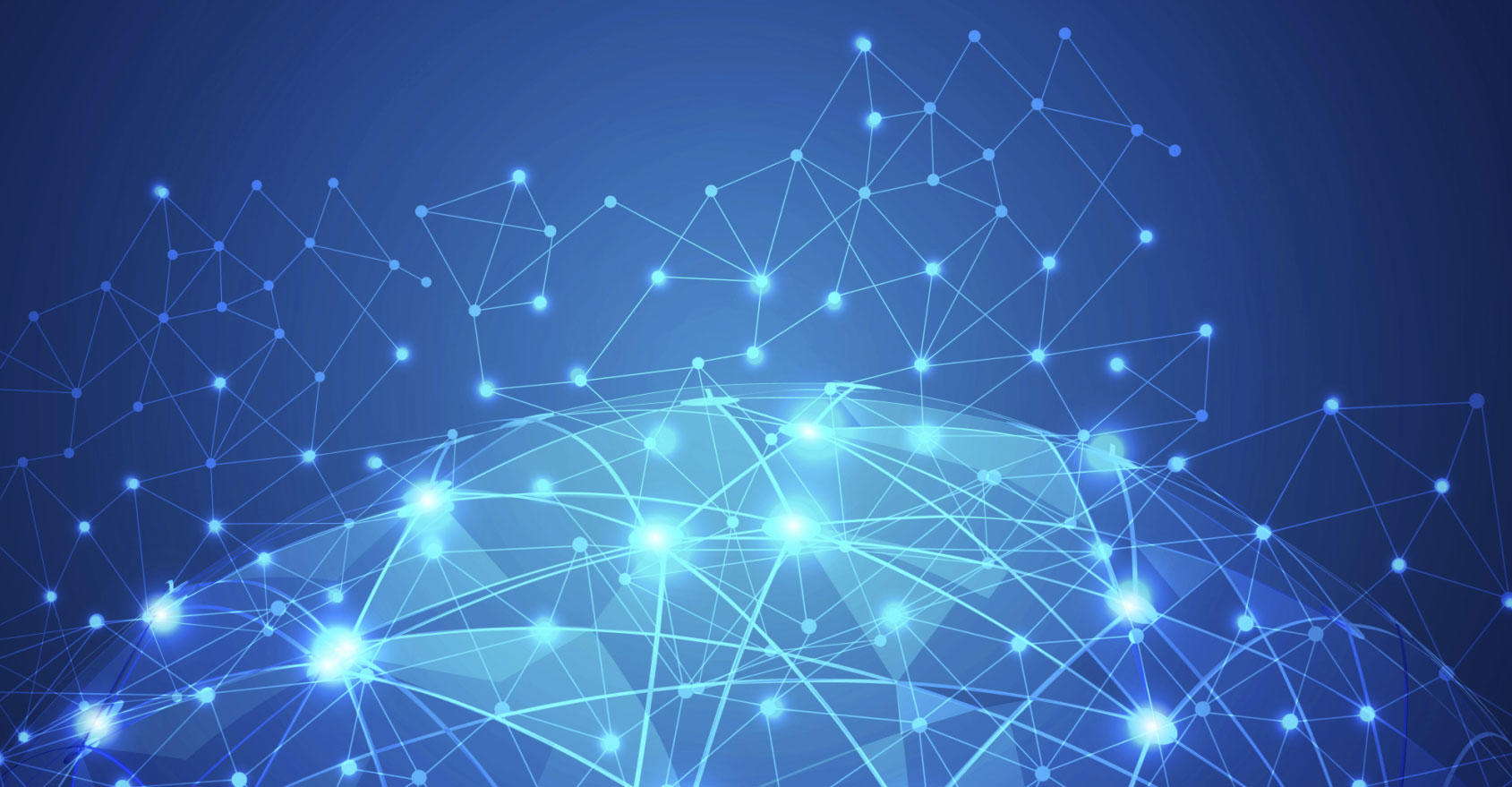 Surveillance systems
[Speaker Notes: Surveillance data comes from surveillance systems.
Surveillance systems are the methods and means in which we collect the data for public health surveillance.
Who can name some surveillance systems?

In order to carry out public health surveillance, we need good surveillance systems. 
These are systems that are built to answer specific questions about population health. 
We’ll go over what a surveillance system looks like later.]
What makes a good system?
[Speaker Notes: Some general attributes of a useful surveillance system:

Two components: data itself and the system that generates it.

In terms of the system,
It has to be easy to use in structure and operation. The simpler the system, the more timely it is likely to be and take fewer resources to operate.
It has to be able to adapt to changing needs – can the system respond to changing information needs or conditions with little additional time, personnel, or resources?
It has to have buy in from users and stakeholders – everyone has to be willing to participate and use the system.
And has to be reliable and stable (Stability) – can it collect, manage, and provide data properly without failure?]
What makes a good system?
System
Easy to use
Able to adapt to changing needs
Have buy-in from stakeholders
Reliable / stable
[Speaker Notes: Some general attributes of a useful surveillance system:

Two components: data itself and the system that generates it.

In terms of the system,
It has to be easy to use in structure and operation. The simpler the system, the more timely it is likely to be and take fewer resources to operate.
It has to be able to adapt to changing needs – can the system respond to changing information needs or conditions with little additional time, personnel, or resources?
It has to have buy in from users and stakeholders – everyone has to be willing to participate and use the system.
And has to be reliable and stable (Stability) – can it collect, manage, and provide data properly without failure?]
What makes a good system?
System
Easy to use
Able to adapt to changing needs
Have buy-in from stakeholders
Reliable / stable
Data (output)
Able to detect the health event
Complete and valid
Representative of the population
Timely
[Speaker Notes: Some general attributes of a useful surveillance system:

Two components: data itself and the system that generates it.

In terms of the system,
It has to be easy to use in structure and operation. The simpler the system, the more timely it is likely to be and take fewer resources to operate.
It has to be able to adapt to changing needs – can the system respond to changing information needs or conditions with little additional time, personnel, or resources?
It has to have buy in from users and stakeholders – everyone has to be willing to participate and use the system.
And has to be reliable and stable (Stability) – can it collect, manage, and provide data properly without failure?]
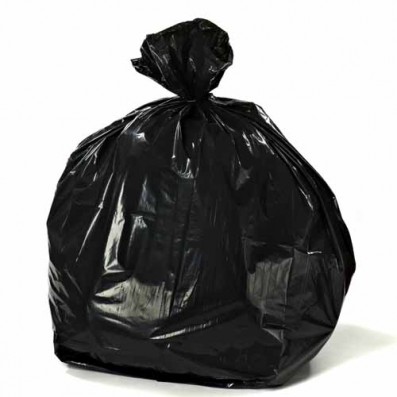 Data
Data
[Speaker Notes: Have you heard of the phrase “Garbage in, garbage out”?

We don’t want data that ends up useless and in the trash bin!  This is what we want to avoid, and I’ll go into how we can avoid this later.]
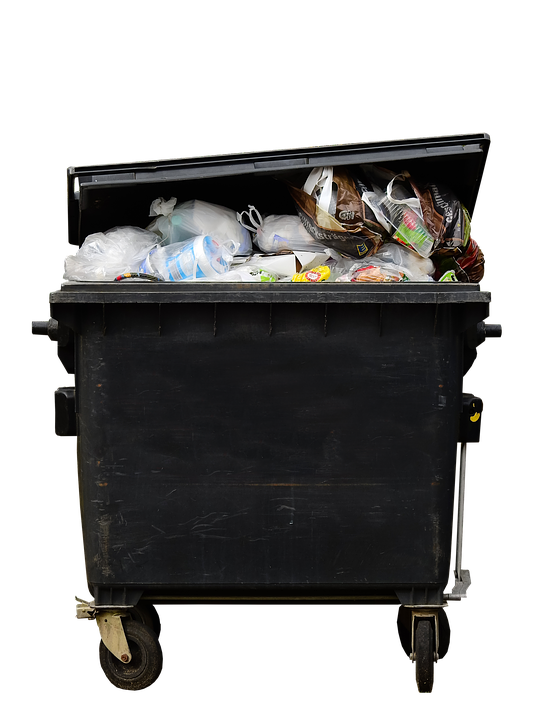 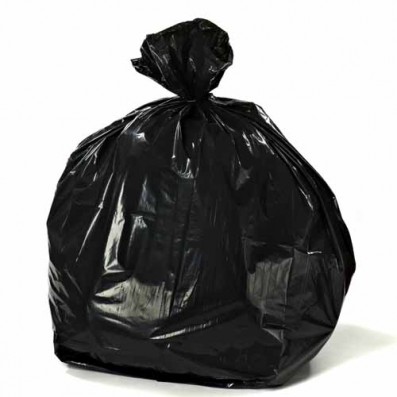 Data
Data
Data
[Speaker Notes: We don’t want data that ends up useless and in the trash bin!  This is what we want to avoid, and I’ll go into how we can avoid this later.]
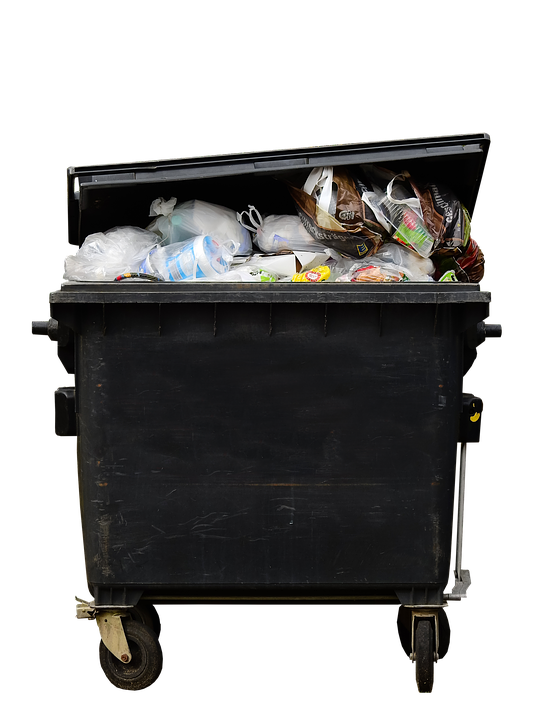 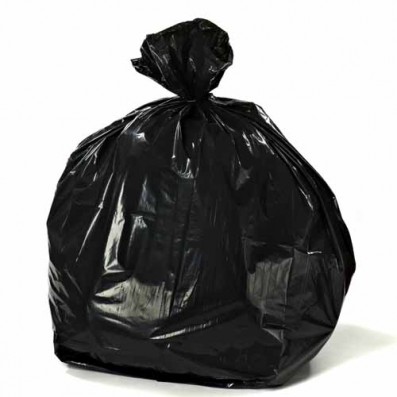 :(
Data
Data
Data
[Speaker Notes: That would be sad ]
Two approaches
[Speaker Notes: There are two approaches to chronic disease surveillance: passive and active.

Passive systems rely on data that come from various institutions.  
Some examples include disease registries which Meena will talk about today;
Vital records which Craig will talk about; 
And health services data such as medical claims data, clinical data, and electronic health record data which are a sort of new frontier in public health surveillance.

Some surveillance systems can have both active and passive elements, but the majority of chronic disease surveillance systems are passive.]
Two approaches
1. Passive
Relies on data reported by various institutions 
Ex: disease registries, vital records, health services data
[Speaker Notes: There are two approaches to chronic disease surveillance: passive and active.

Passive systems rely on data that come from various institutions.  
Some examples include disease registries which Meena will talk about today;
Vital records which Craig will talk about; 
And health services data such as medical claims data, clinical data, and electronic health record data which are a sort of new frontier in public health surveillance.

Some surveillance systems can have both active and passive elements, but the majority of chronic disease surveillance systems are passive.]
Two approaches
1. Passive
Relies on data reported by various institutions 
Ex: disease registries, vital records, health services data
2. Active
Regularly contacting sources directly to obtain information.
Ex: health surveys, cohort studies etc.
[Speaker Notes: There are two approaches to chronic disease surveillance: passive and active.

Passive systems rely on data that come from various institutions.  
Some examples include disease registries which Meena will talk about today;
Vital records which Craig will talk about; 
And health services data such as medical claims data, clinical data, and electronic health record data which are a sort of new frontier in public health surveillance.

Some surveillance systems can have both active and passive elements, but the majority of chronic disease surveillance systems are passive.]
Strengths and limitations
[Speaker Notes: Passive systems are usually less expensive compared to active systems.
Passive systems are useful for monitoring trends as active systems are more cross-sectional with the intent of measuring a certain point in time, but with active systems you can obtain more detailed information.
Passive systems can be less timely because data are received from several different places; which also poses challenges for data quality.
Actives systems can be more timely, but can also be difficult to sustain over time to due high cost.]
Strengths and limitations
Passive
Less expensive
Useful for monitoring trends
Less timely
Difficult to control data quality
[Speaker Notes: Passive systems are usually less expensive compared to active systems.
Passive systems are useful for monitoring trends as active systems are more cross-sectional with the intent of measuring a certain point in time, but with active systems you can obtain more detailed information.
Passive systems can be less timely because data are received from several different places; which also poses challenges for data quality.
Actives systems can be more timely, but can also be difficult to sustain over time to due high cost.]
Strengths and limitations
Passive
Less expensive
Useful for monitoring trends
Less timely
Difficult to control data quality
Active
More expensive
Can obtain more detailed information
More timely
Difficult to sustain over time
[Speaker Notes: So really, it all comes down to time and money.]
Strengths and limitations
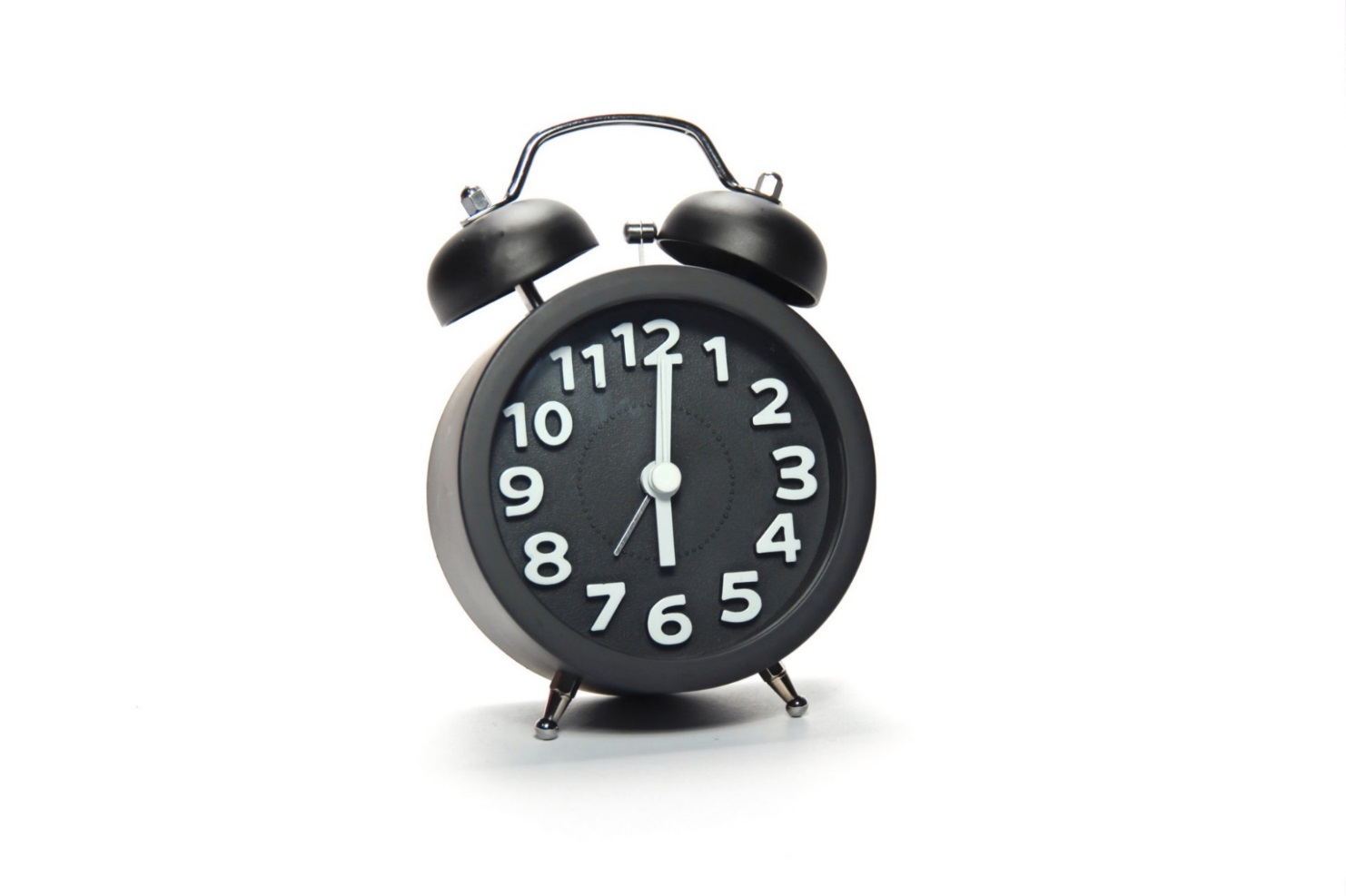 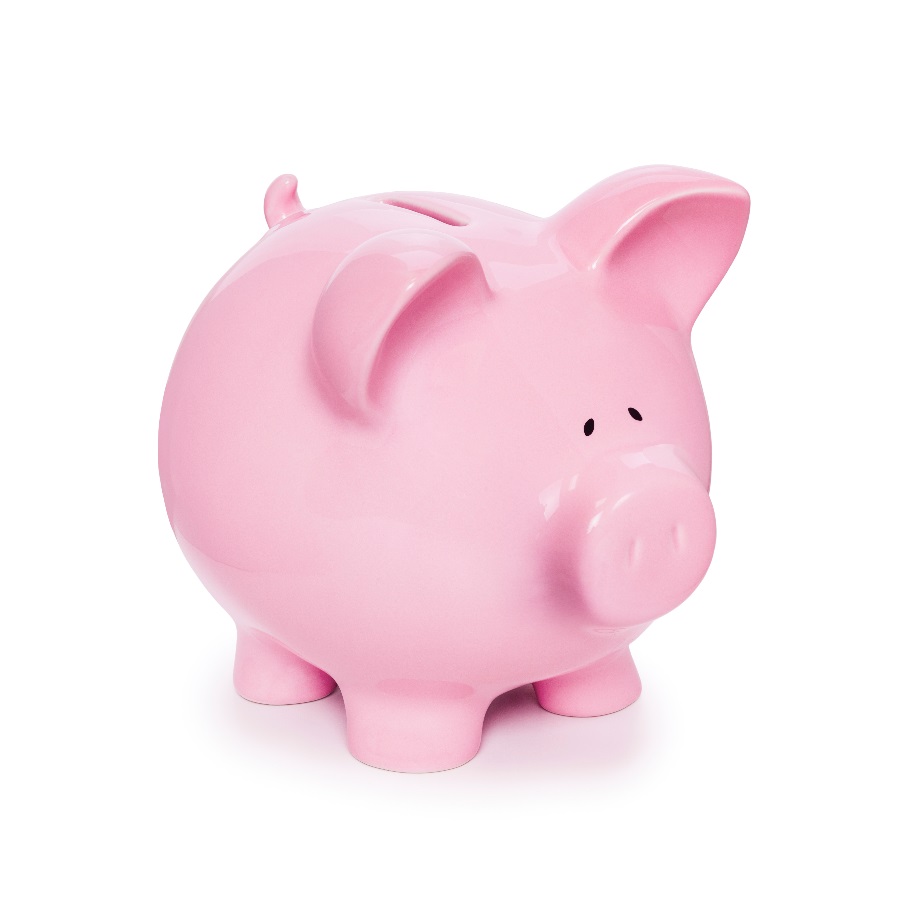 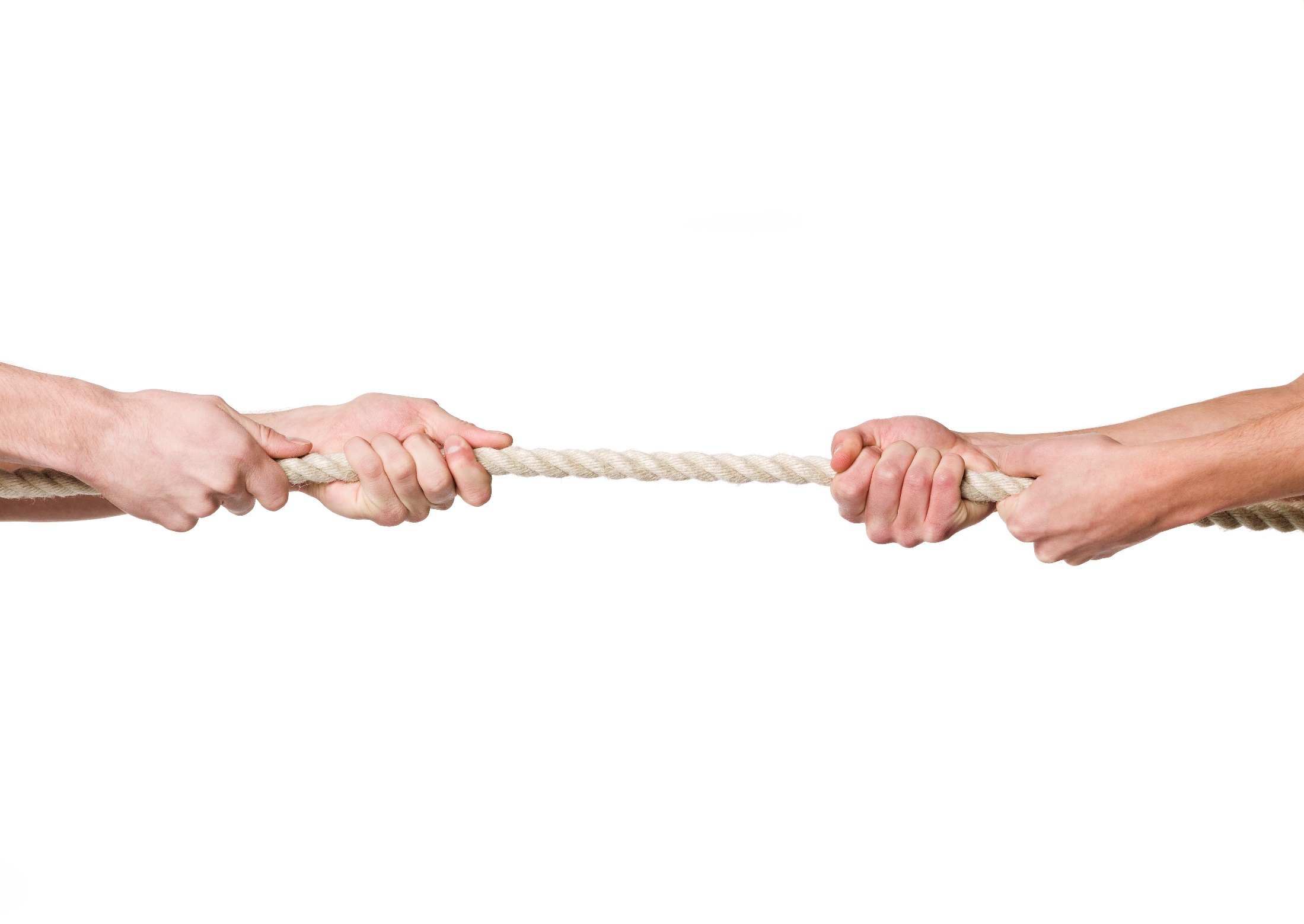 [Speaker Notes: So really, it all comes down to time and money.]
Take aways
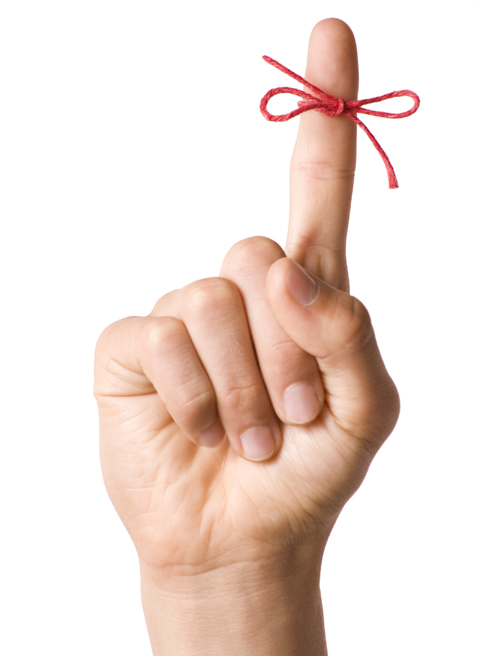 1
Data is the foundation of the work we do

Data come from surveillance systems

There are strengths and limitations to all systems
2
3
Surveillance & Evaluation in HPCDP
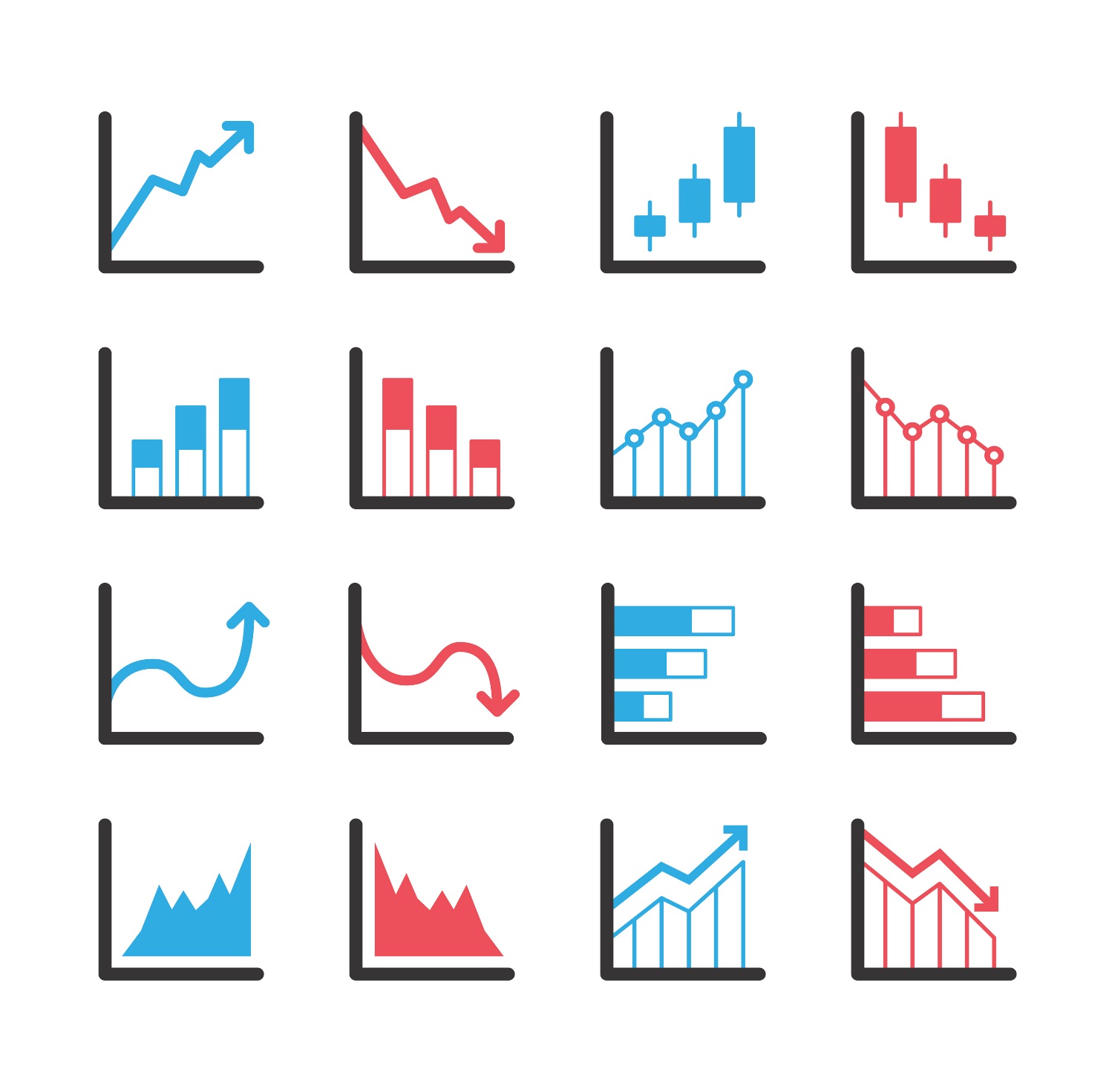 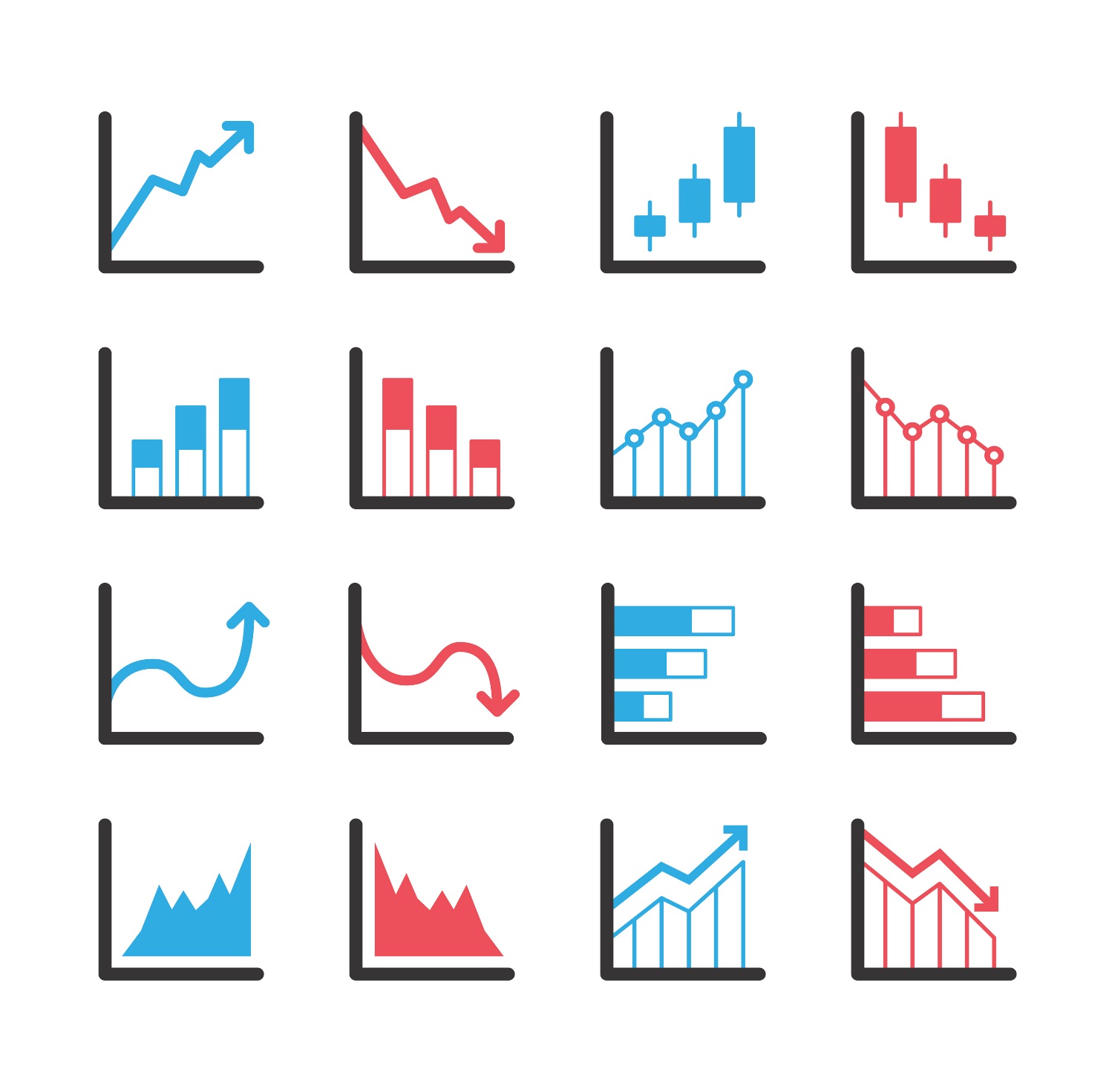 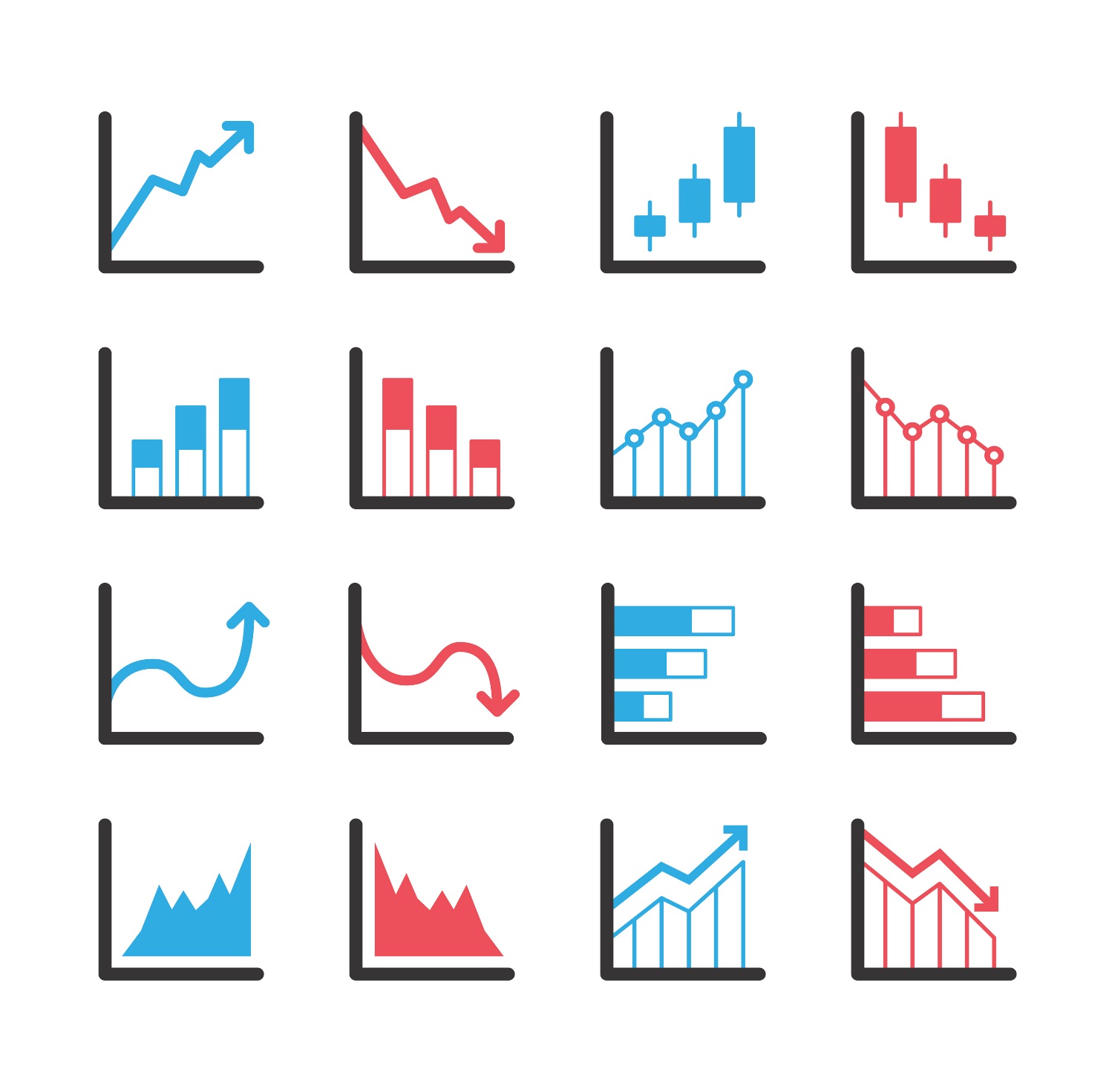 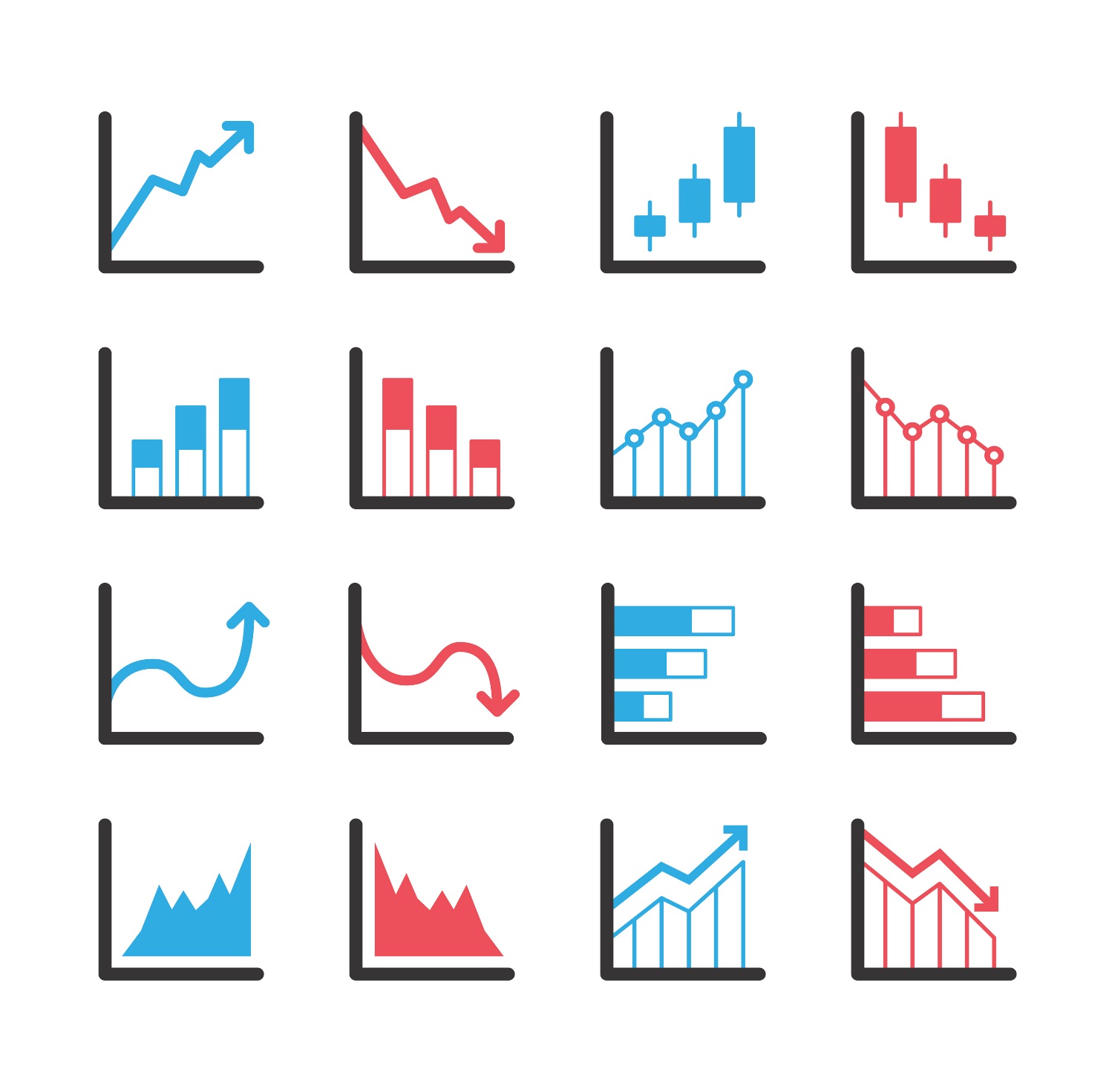 The Surveillance and Evaluation Team (SET)
Who are we?
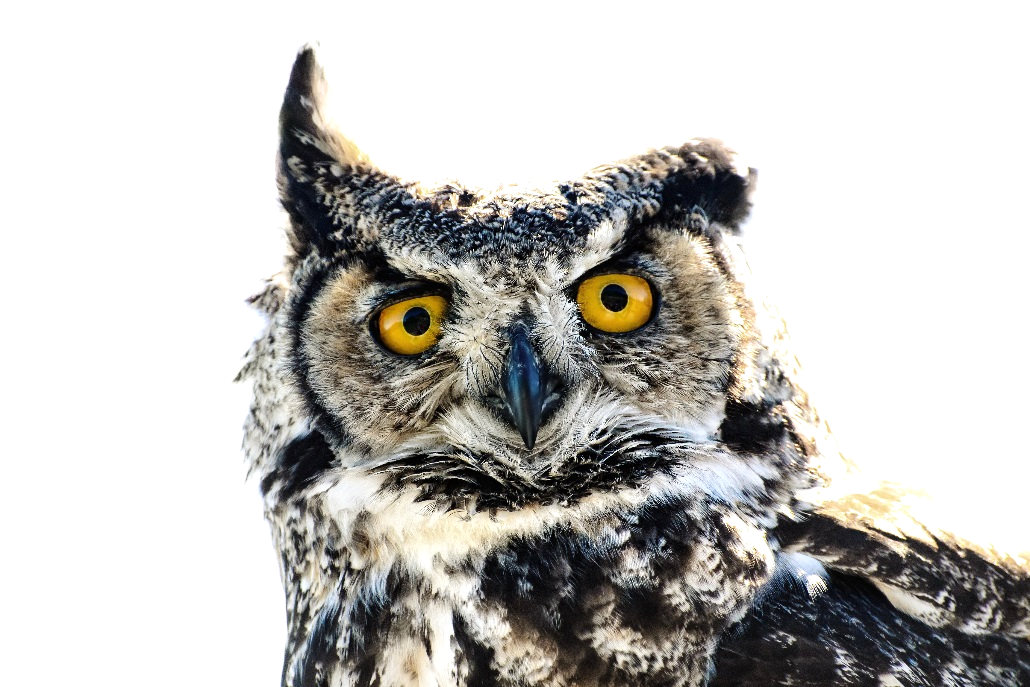 [Speaker Notes: We work as a team]
The Surveillance and Evaluation Team (SET)
Who are we?
We are a team of 13 epidemiologists and research analysts tasked with using surveillance data to:
Identify strategic priorities and best practices for population level prevention
Measure progress towards health outcome goals and targets
Provide internal and external data-related technical assistance
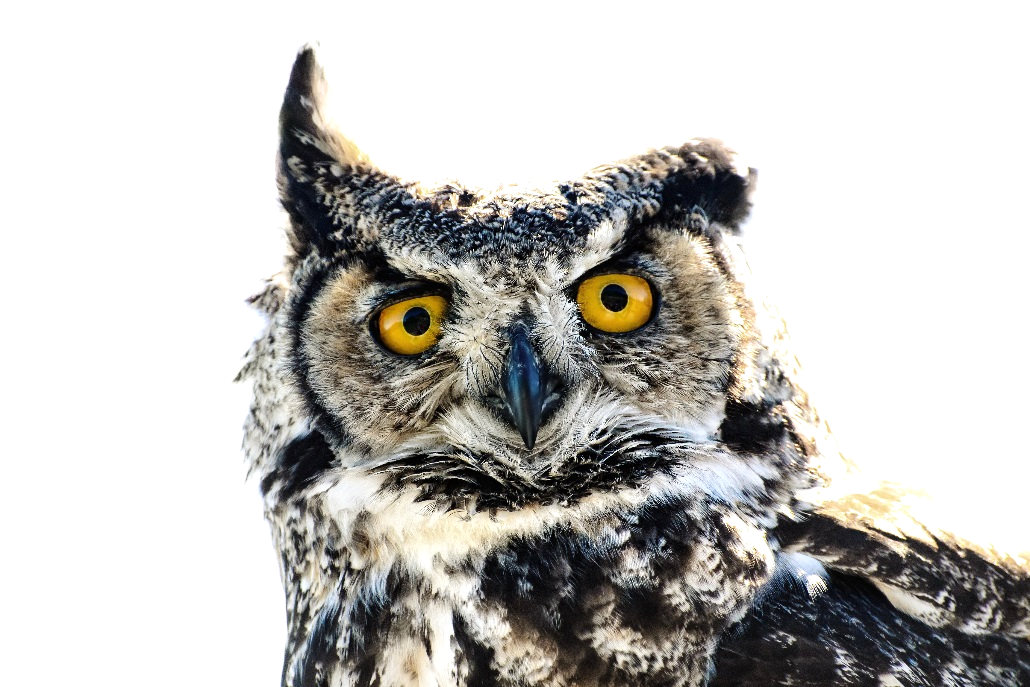 [Speaker Notes: We work as a team]
The Surveillance and Evaluation Team (SET)
1
Manager
Todd Beran
[Speaker Notes: We work as a team]
The Surveillance and Evaluation Team (SET)
1
Manager
Todd Beran
5
Lead Analysts
Epidemiologist
Methods and Statistics
Evaluation
Tobacco & Evaluation
Alcohol and Drug
[Speaker Notes: We work as a team]
The Surveillance and Evaluation Team (SET)
1
Manager
Todd Beran
5
Lead Analysts
Epidemiologist
Methods and Statistics
Evaluation
Tobacco & Evaluation
Alcohol and Drug
7
Analysts
Risk factor & chronic disease programs
Oregon State Cancer Registry
[Speaker Notes: We work as a team]
HPCDP work streams reflect a comprehensive program approach
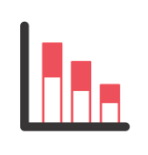 Surveillance & evaluation
[Speaker Notes: How we fit within HPCDP]
HPCDP work streams reflect a comprehensive program approach
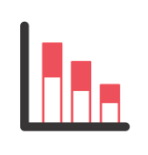 Surveillance & evaluation
State & community programs
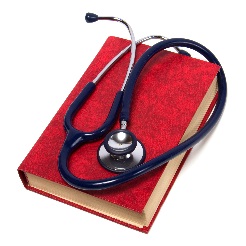 Health systems & self-management
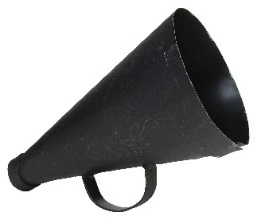 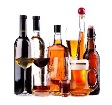 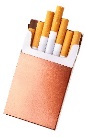 Communications
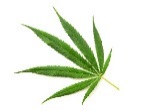 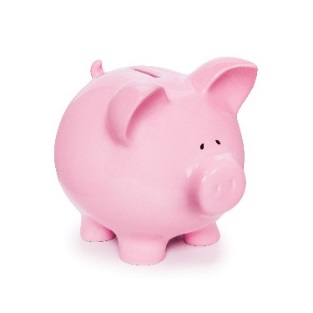 Fiscal and operations
[Speaker Notes: How we fit within HPCDP]
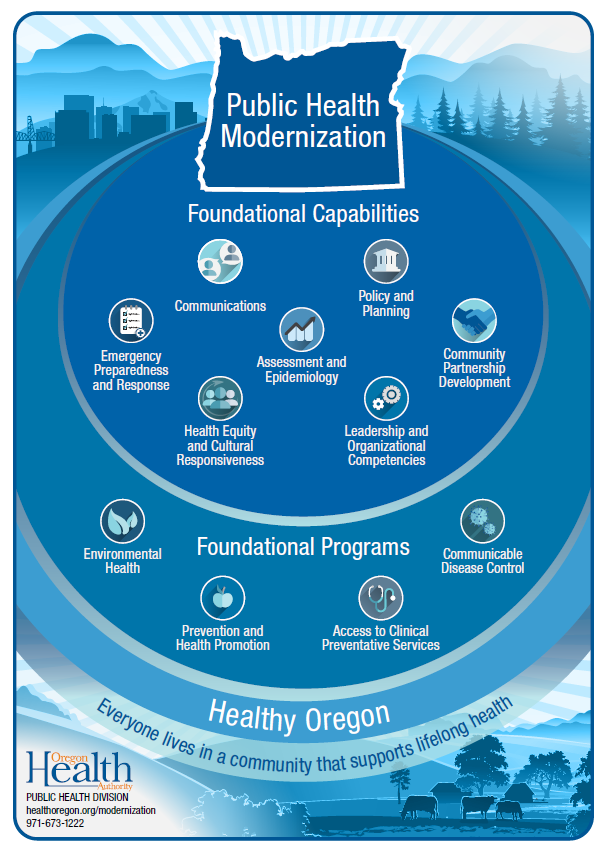 [Speaker Notes: How we fit in the larger public health system]
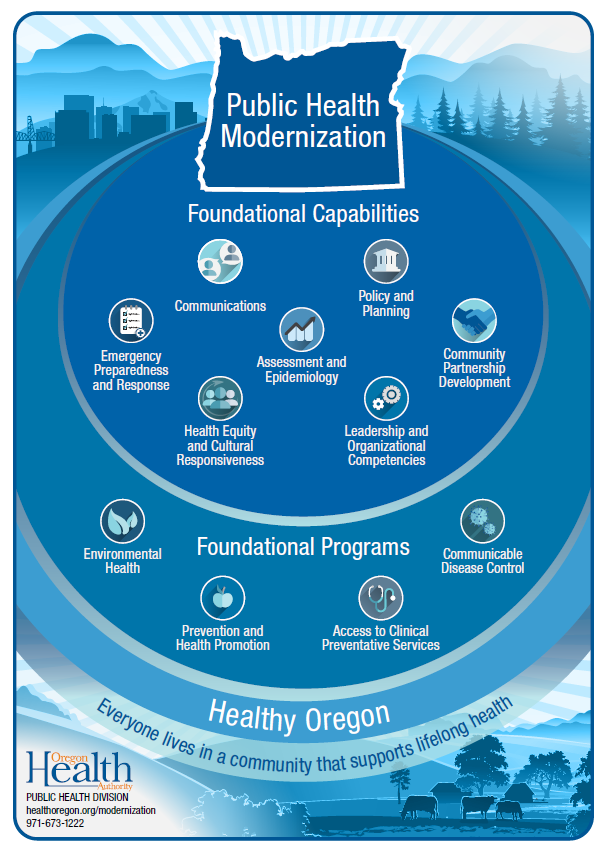 [Speaker Notes: We work in foundational programs (Prevention and Health Promotion; Access to clinical services)]
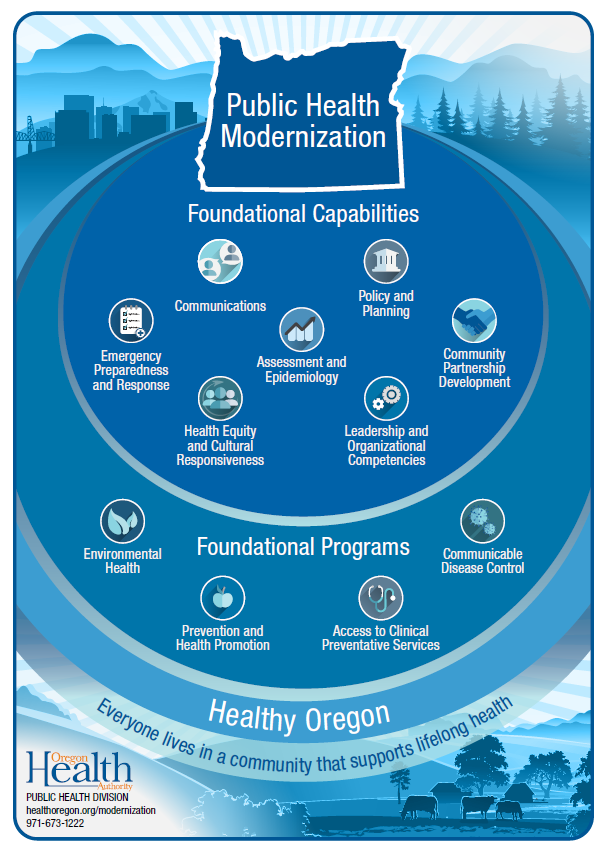 Assessment and Epidemiology 
is a core component of a modern public health system
[Speaker Notes: And a core foundational capability of any public health program is assessment and epidemiology]
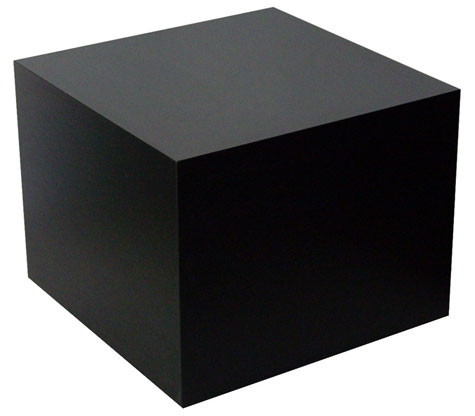 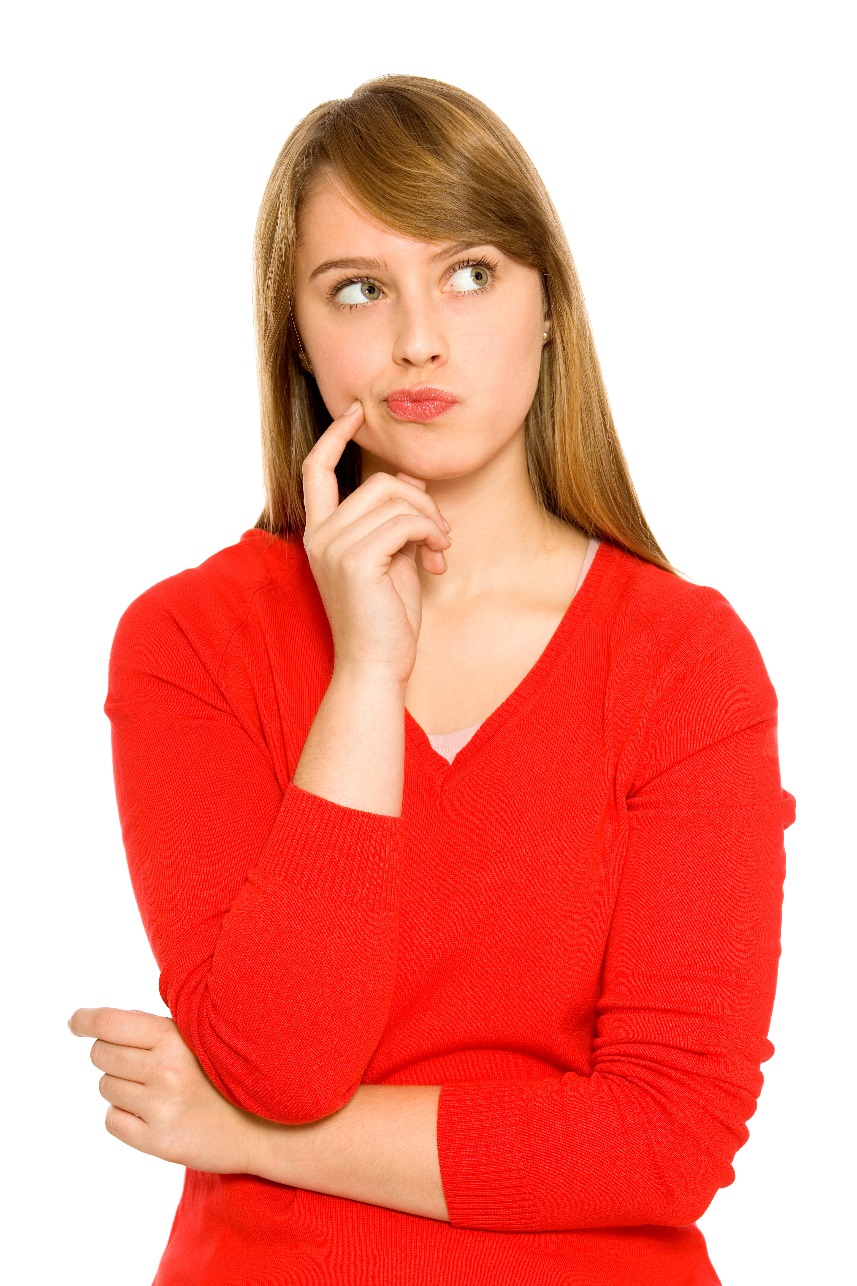 What do we do?
[Speaker Notes: What do we do (or, what's in the black box?)]
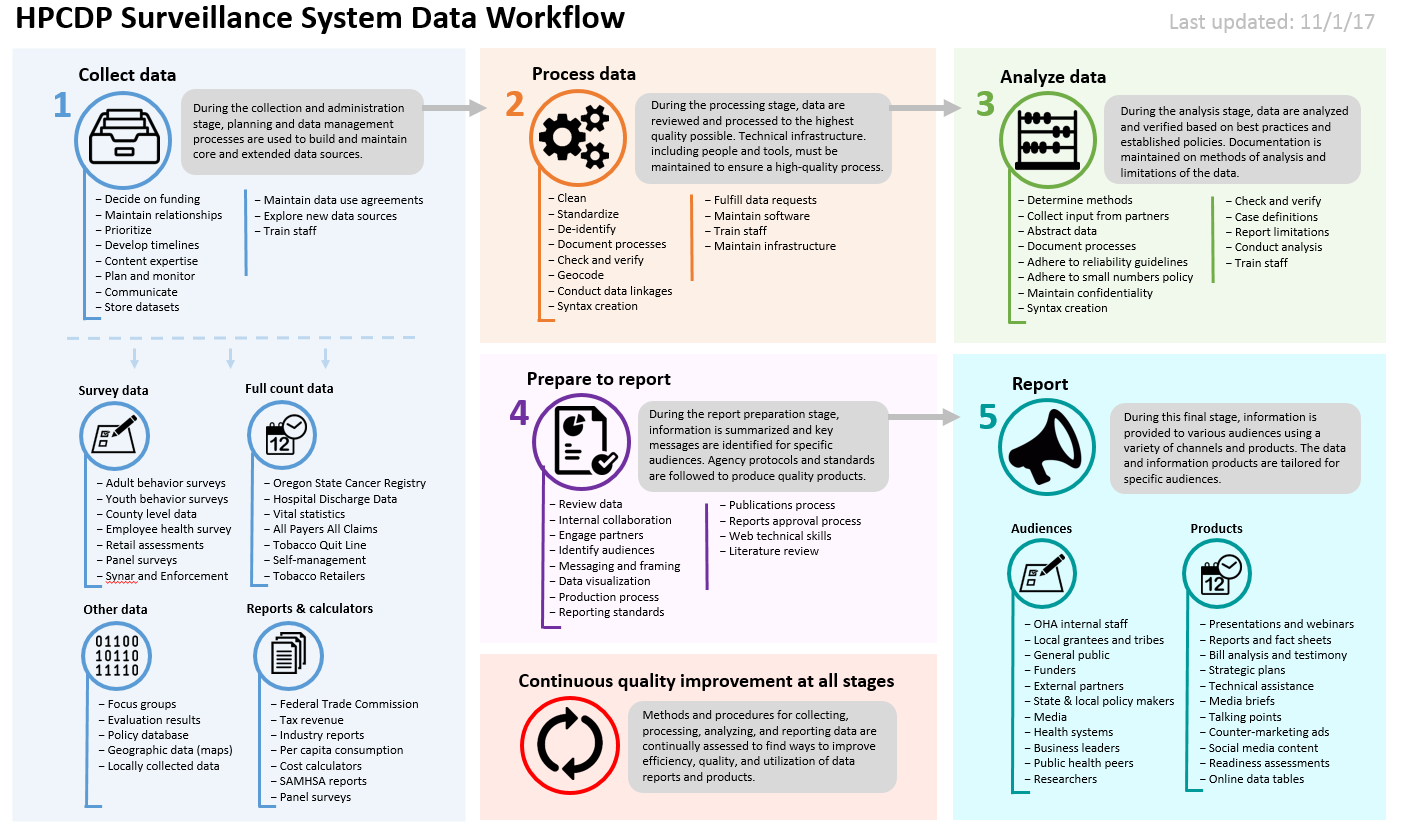 [Speaker Notes: Our “map” of how we work with data – this is a living document that we continue to refine]
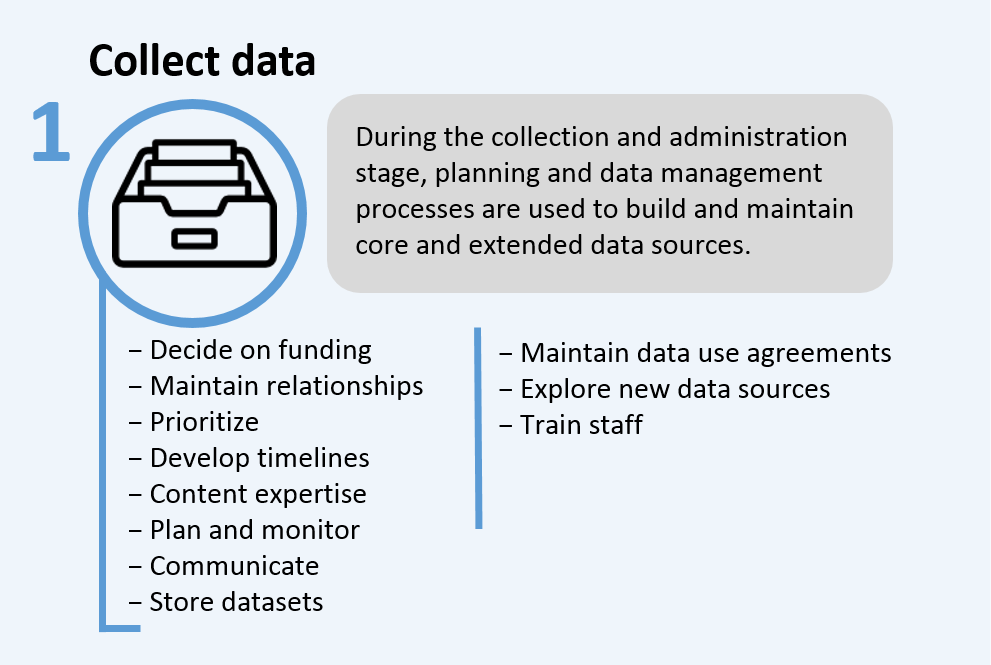 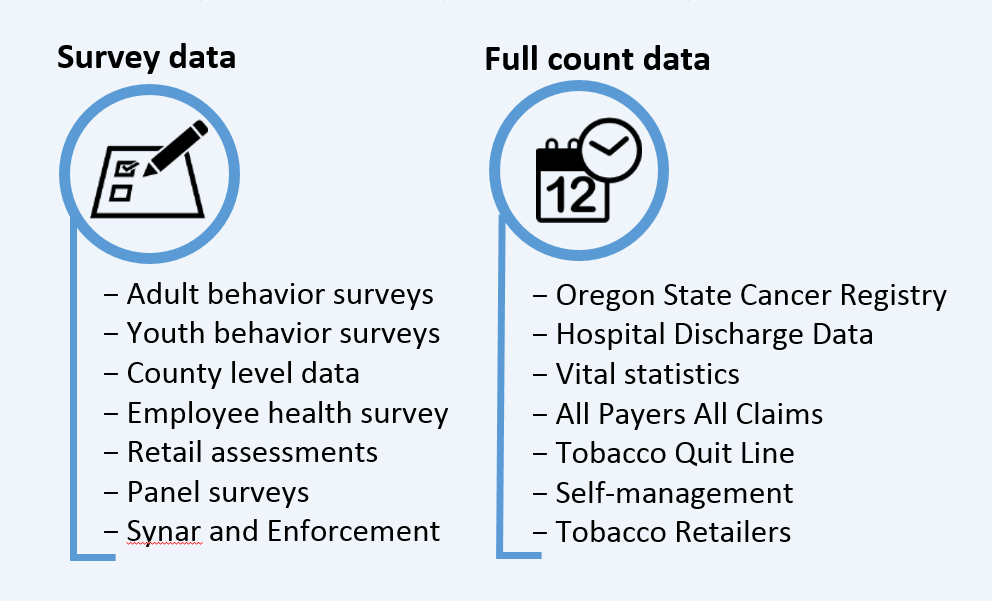 [Speaker Notes: Plug retail assessment session]
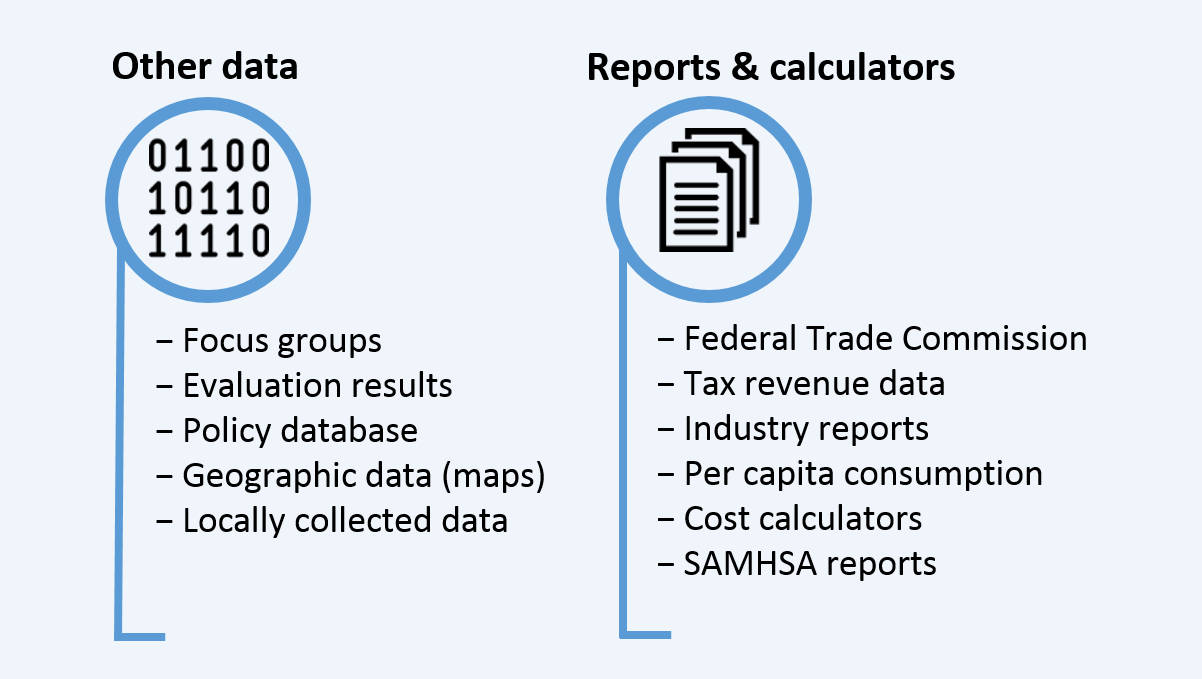 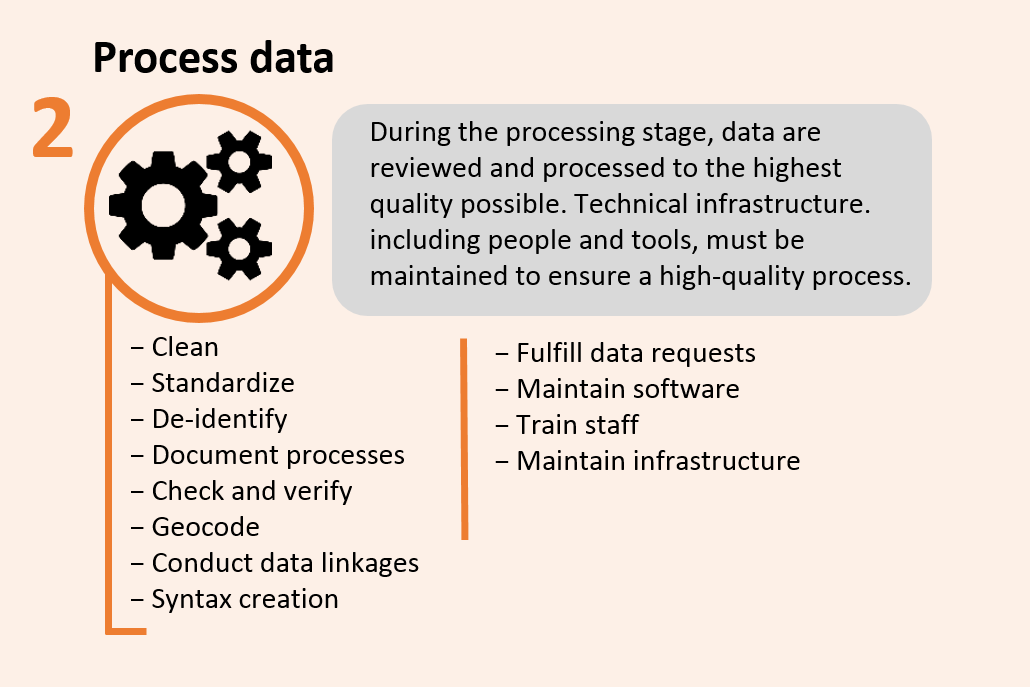 [Speaker Notes: Fulfilling data requests is a big part of what we do – will talk more about that later.]
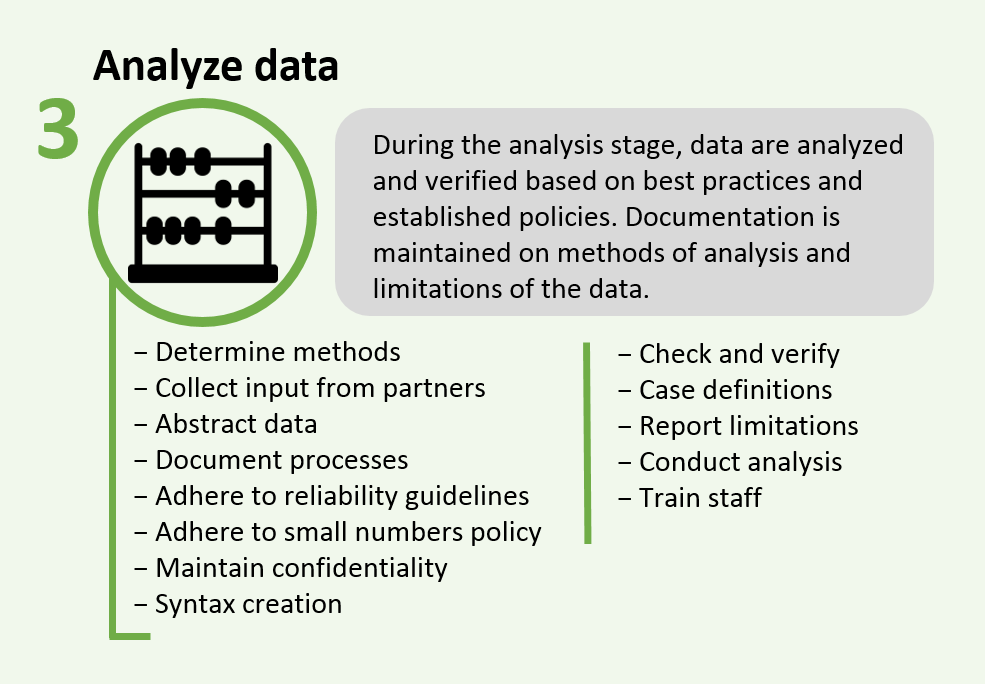 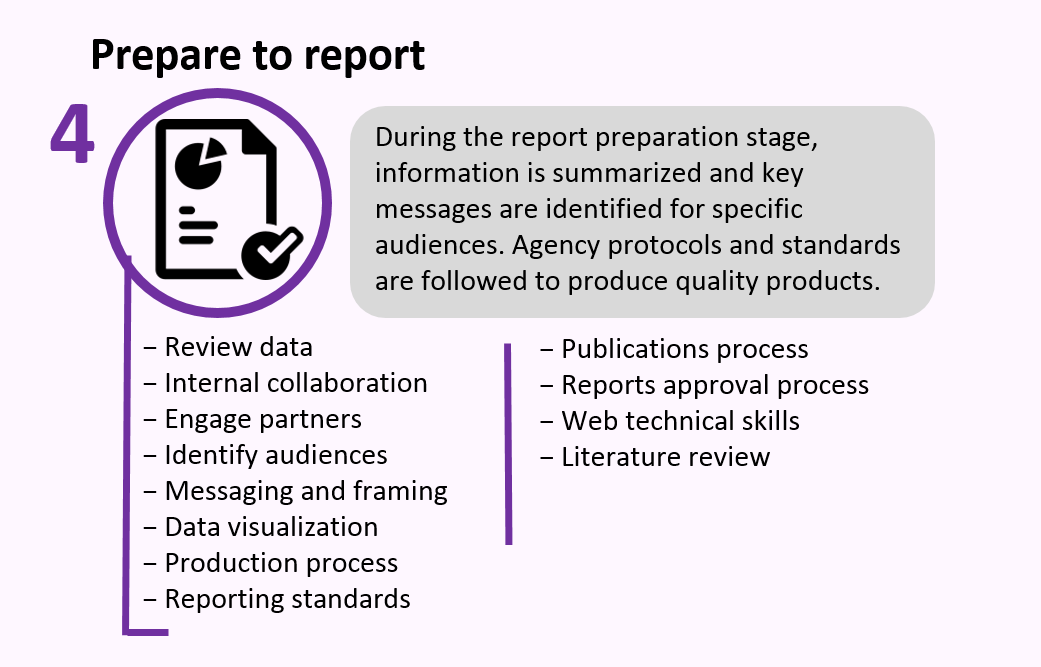 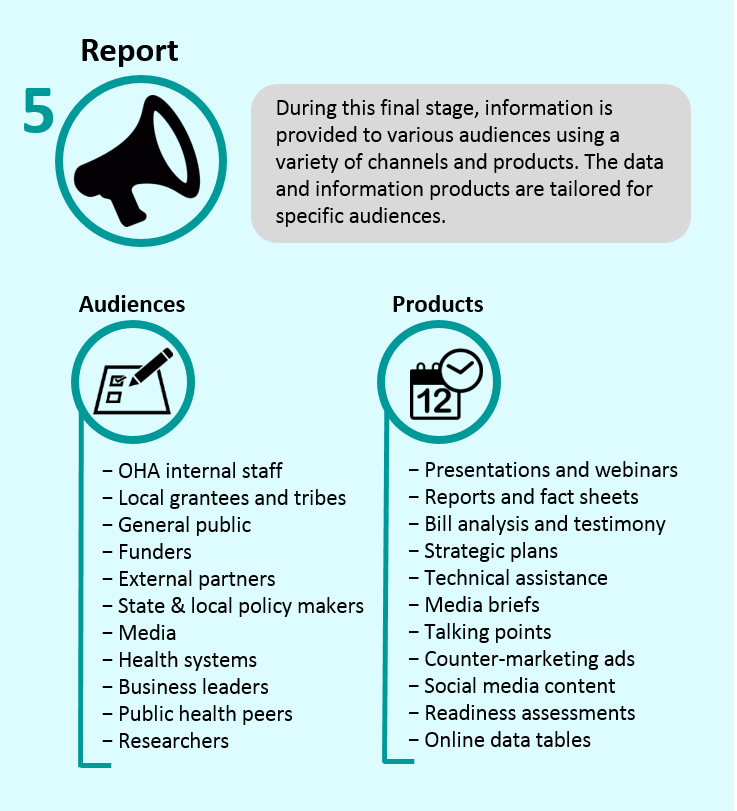 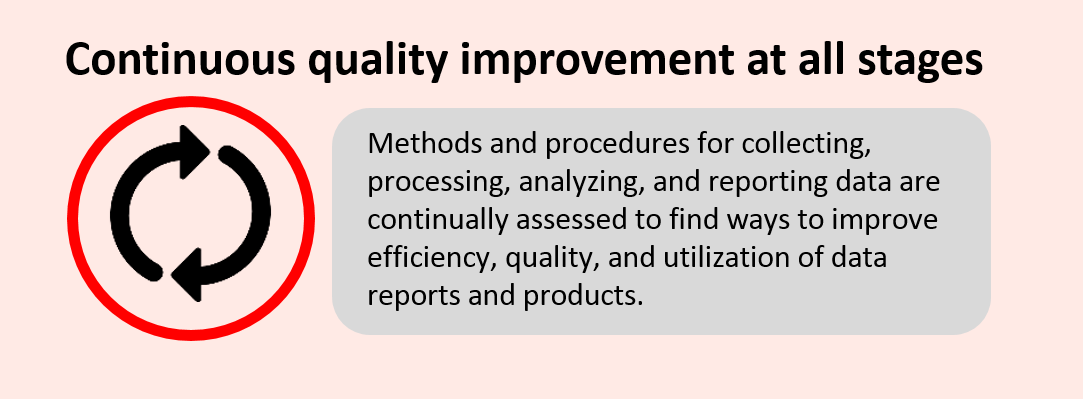 Take aways
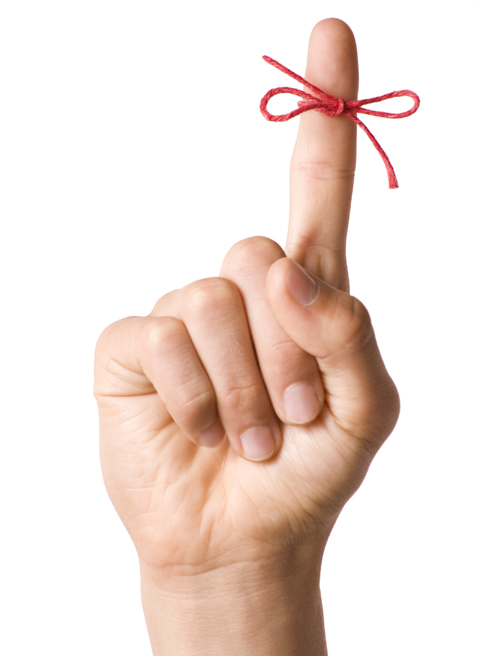 1
There is an entire team within HPCDP dedicated to surveillance and evaluation

We keep track of A LOT of data and information

We are always looking for ways to improve
2
3
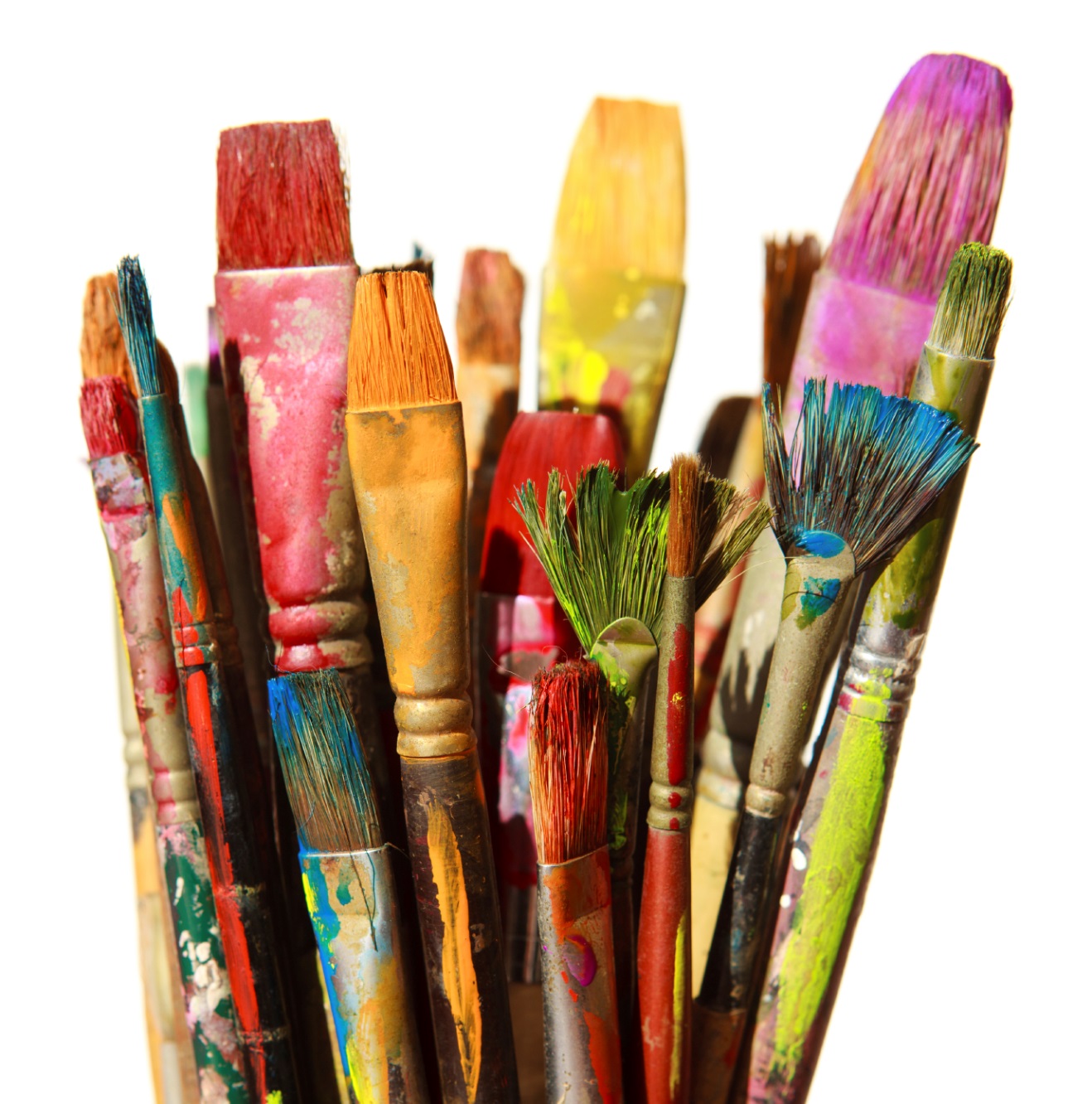 What’s in our toolbox?
[Speaker Notes: Technical assistance - What’s in it for me?]
We can help with:
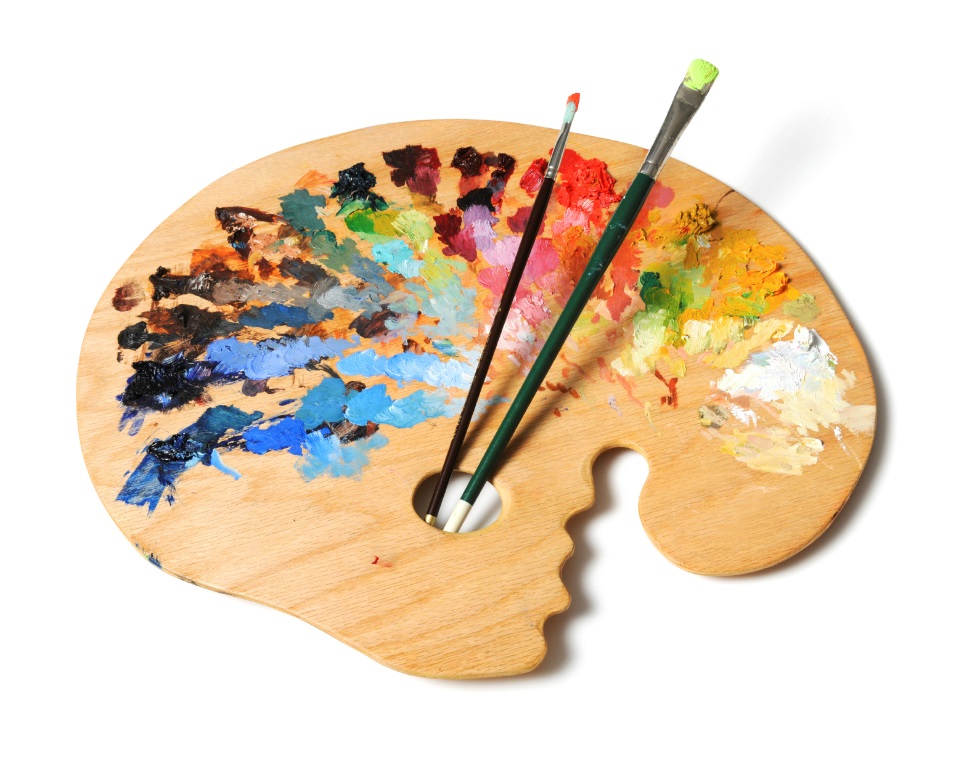 We can help with:
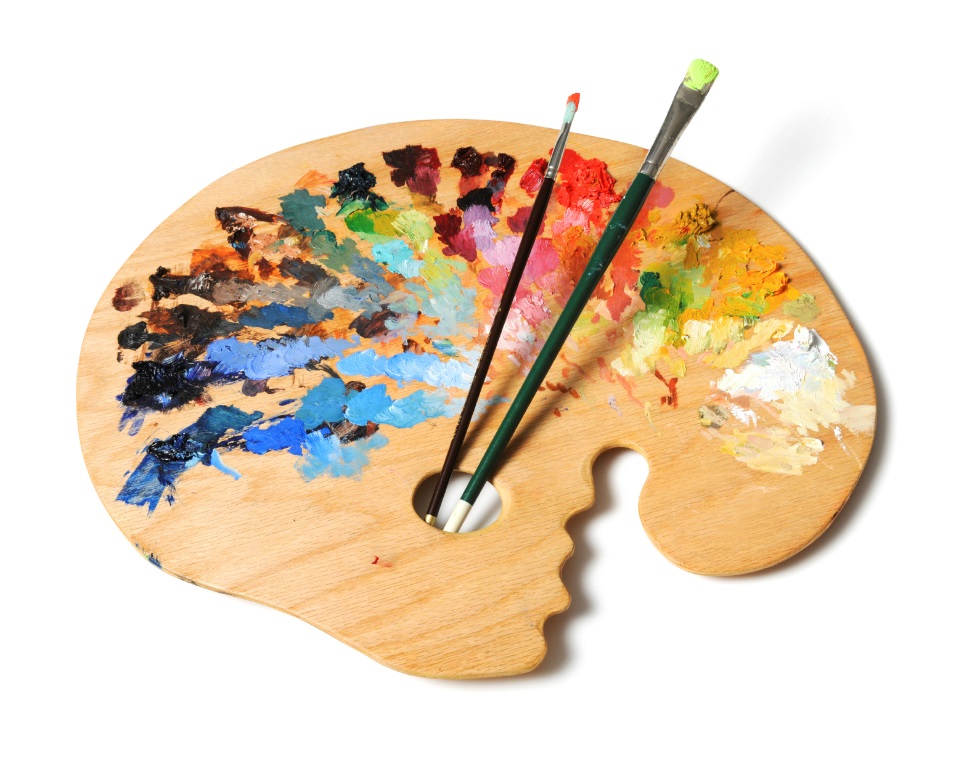 Getting current data
We can help with:
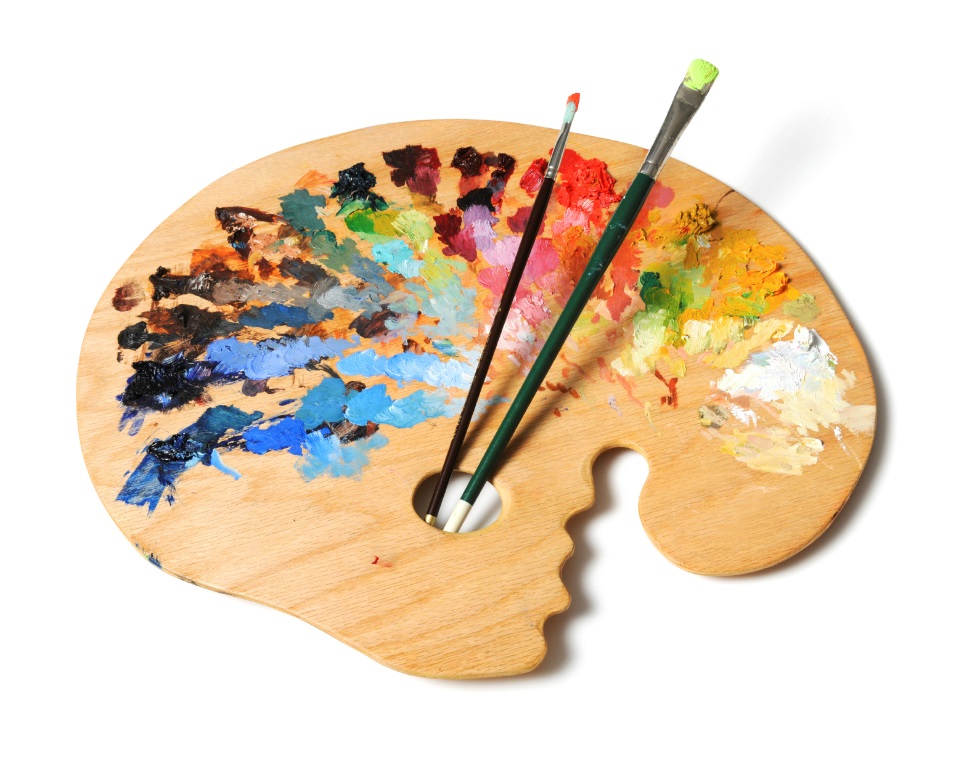 Getting current data
Custom data analysis
We can help with:
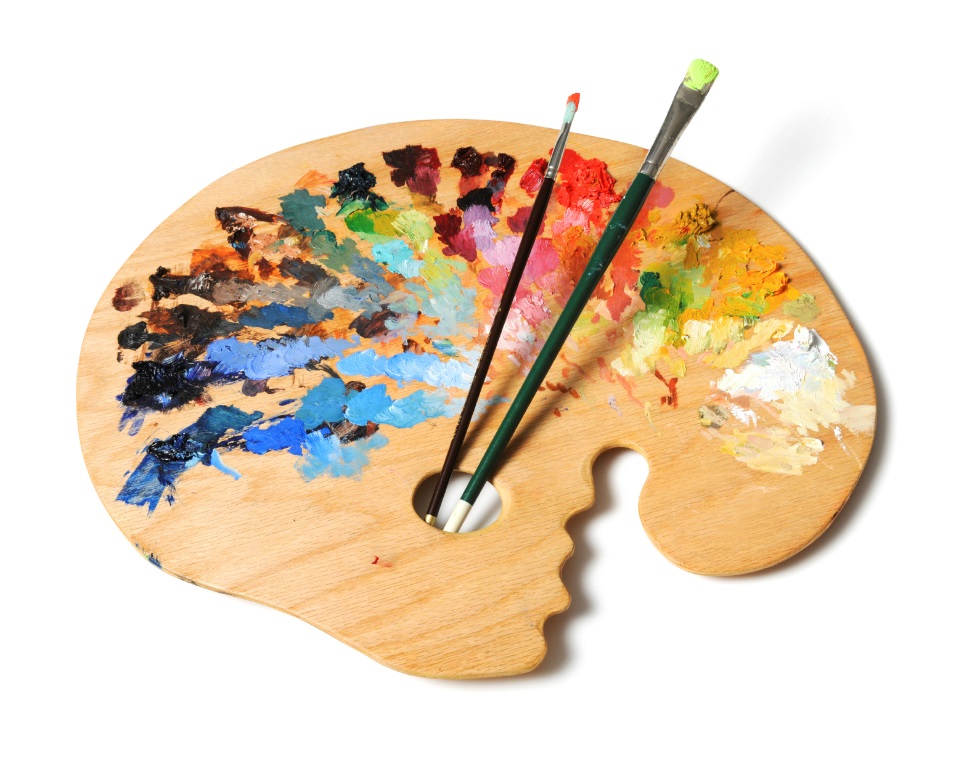 Getting current data
Custom data analysis
Support for local data collection and evaluation
We can help with:
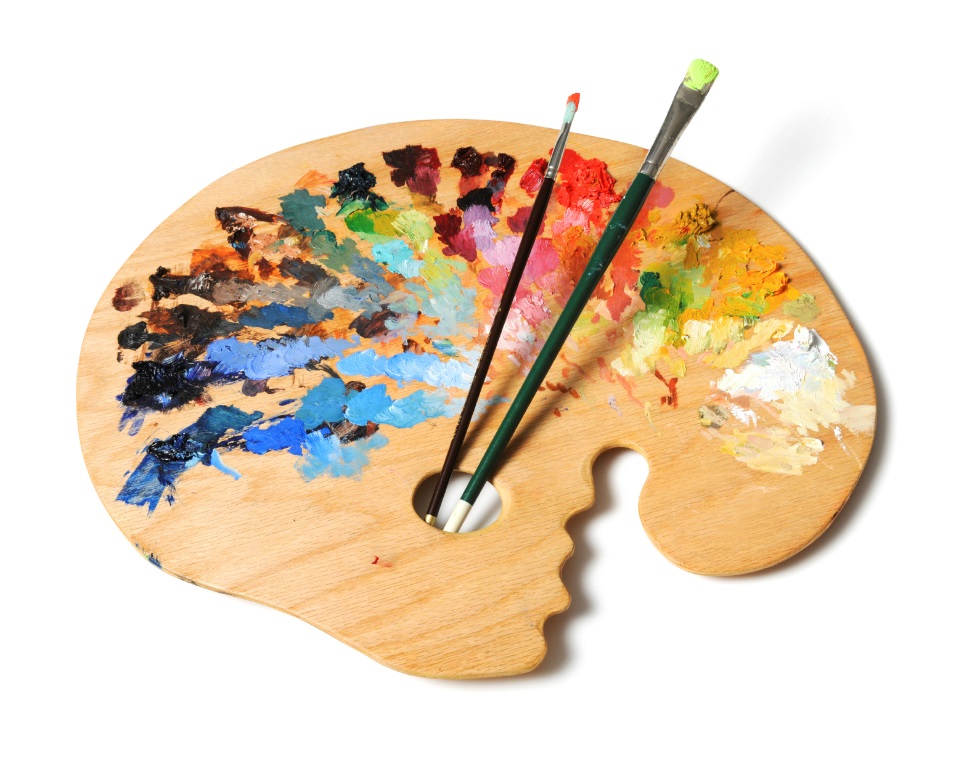 Getting current data
Custom data analysis
Support for local data collection and evaluation
Our goal is to help you get the best data and information available for your needs
Q: How do I request help from the Surveillance and Evaluation Team?
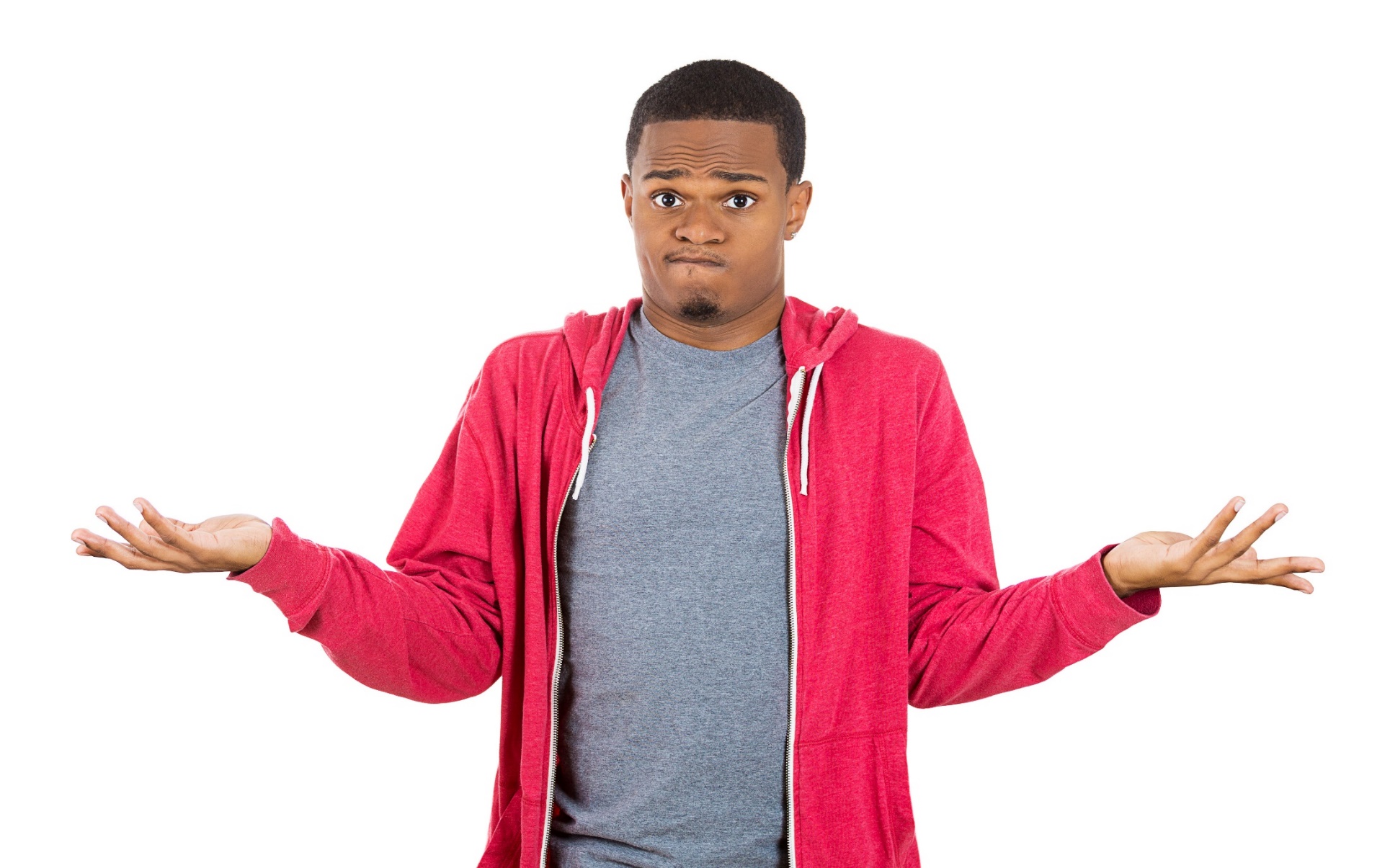 A: Contact your program liaison. 
You’ll be assigned a SET member who will follow up and work with you on your request.
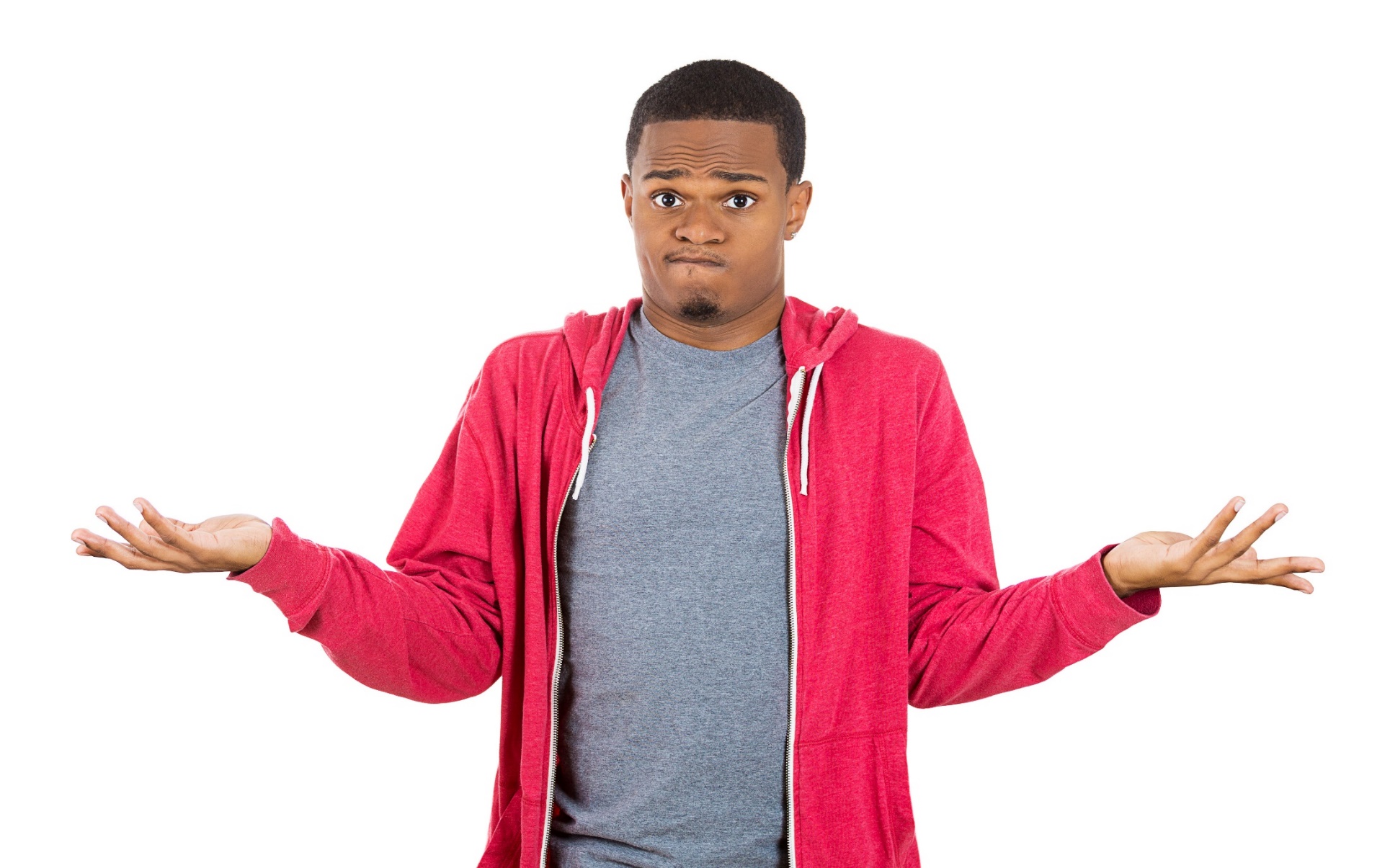 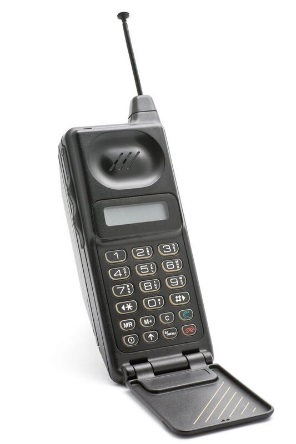 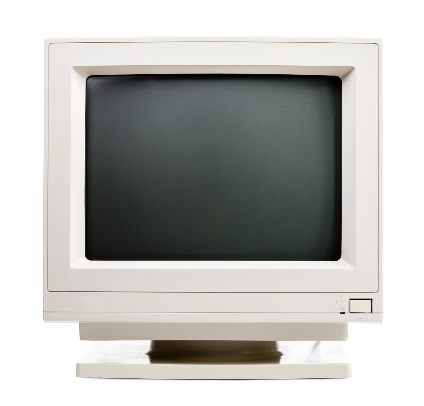 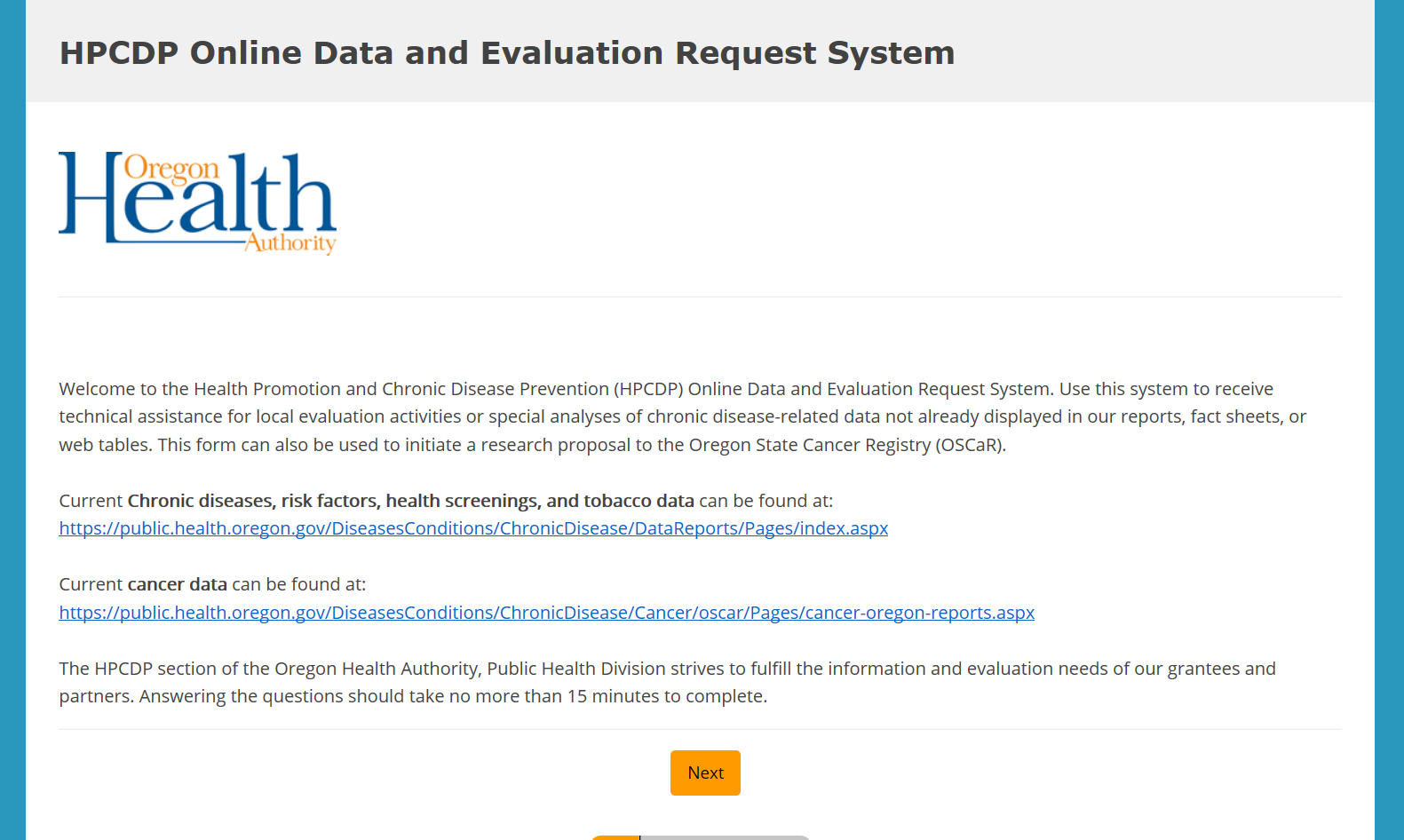 [Speaker Notes: Your liaison may point you to our Online Data and Evaluation Request System.  This is where you make an ODER. Tee hee!

We use this so we can track requests.]
Save time – plan ahead
What is the intent? What are you using the data for?
[Speaker Notes: Before contacting your liaison, ask yourself:]
Save time – plan ahead
Who is the audience? Who will you be providing results to?
What is the intent? What are you using the data for?
[Speaker Notes: Before contacting your liaison, ask yourself:]
Save time – plan ahead
Who is the audience? Who will you be providing results to?
What specific data do you need? Ex: “I need the prevalence of binge drinking among 18-24 year old males.”
What is the intent? What are you using the data for?
[Speaker Notes: Before contacting your liaison, ask yourself:]
Save time – plan ahead
When do you need the request completed by?
Who is the audience? Who will you be providing results to?
What specific data do you need? Ex: “I need the prevalence of binge drinking among 18-24 year old males.”
What is the intent? What are you using the data for?
[Speaker Notes: Before contacting your liaison, ask yourself:]
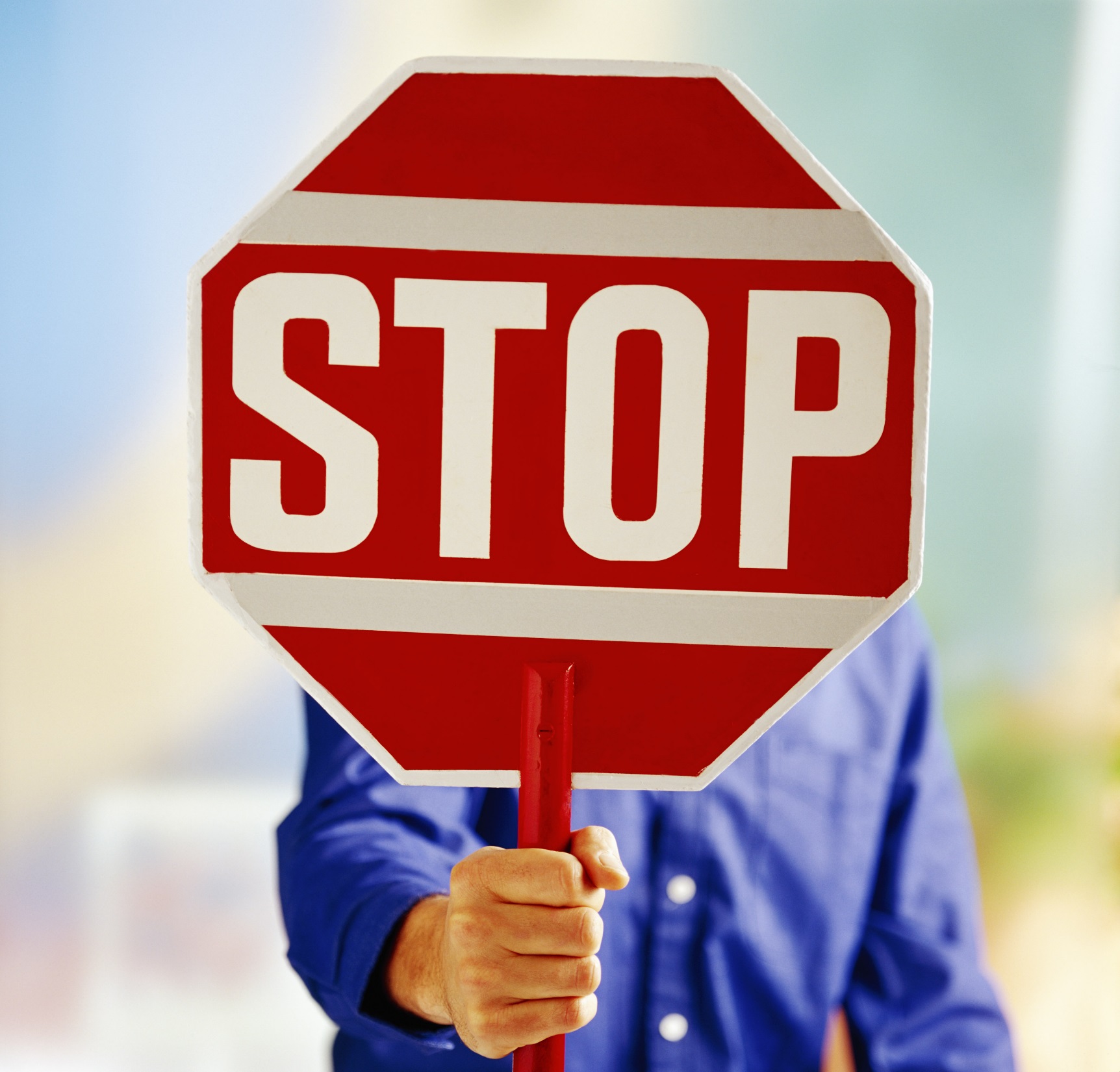 for caveats
[Speaker Notes: We won’t have everything
Ex: Race/ethnicity; small geographic areas
But, our job is to try and find something useable for you.  If the data you really want doesn’t exist, we can help you work through an alternative, or help you find a way to use other data that will serve the same purpose of your work.]
Where can I find HPCDP data?
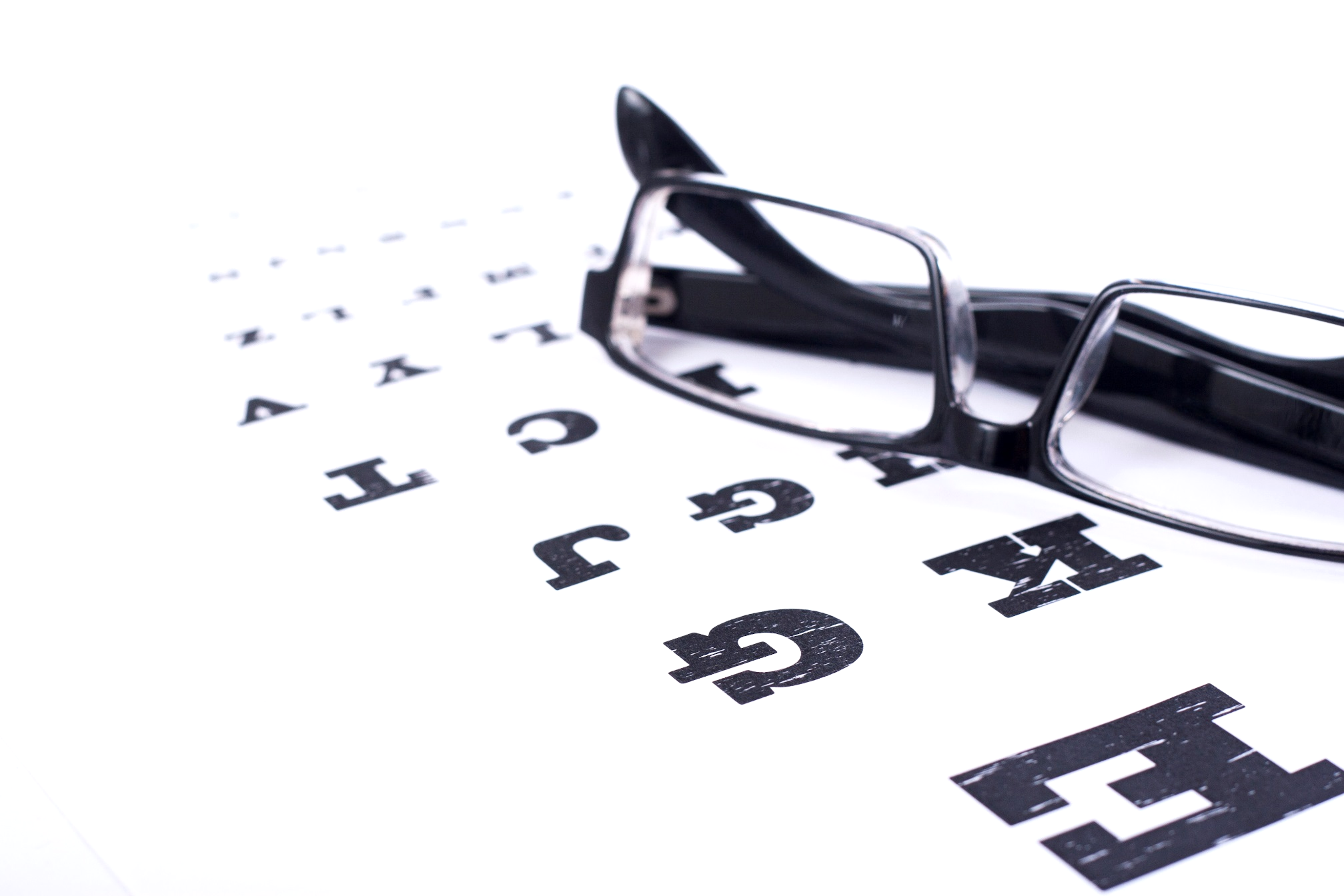 [Speaker Notes: Where can I find data?]
Search for “Oregon chronic disease data” to find the HPCDP online data hub
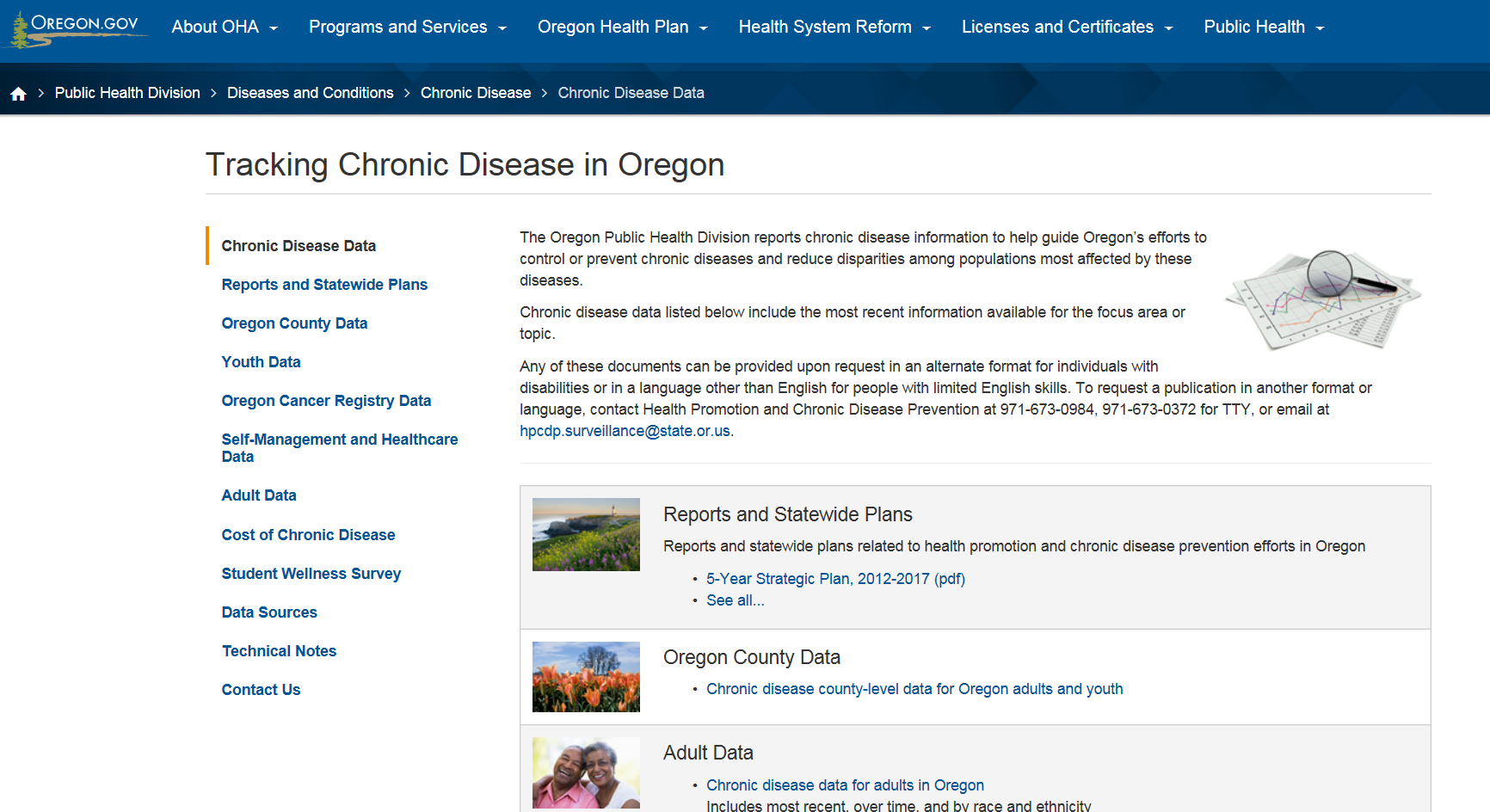 [Speaker Notes: That being said, I want to share some of our online data resources with you.
If you search for “Oregon chronic disease data”, our online data hub will be one of the first hits.]
Search for “Oregon chronic disease data” to find the HPCDP online data hub
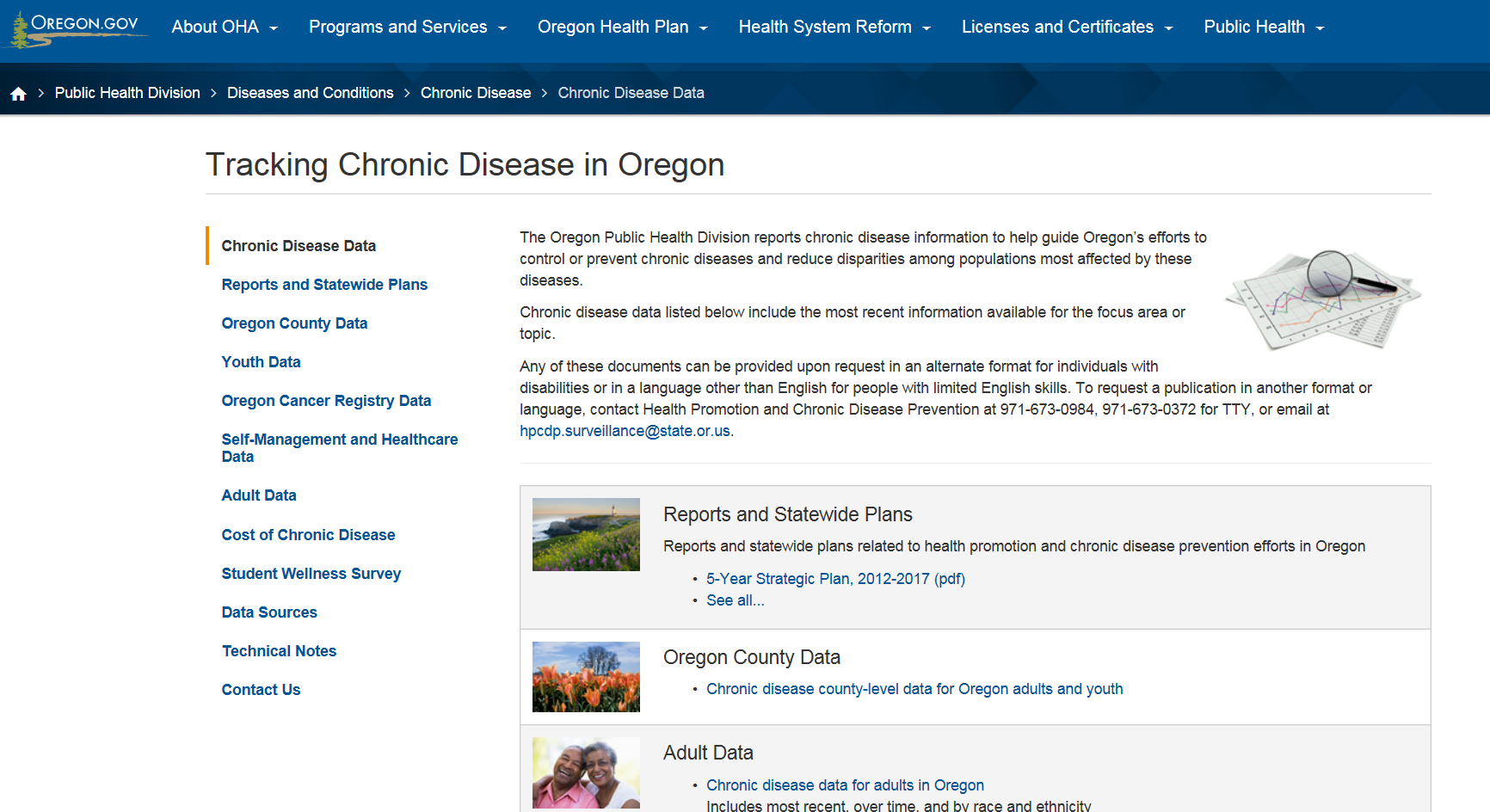 [Speaker Notes: This is where we post high level data tables and information including……

We developed these tables based on feedback we’ve received over the years.

We do not post everything we have – if you don’t see what you need, ask!  

We are currently planning on adding more alcohol and drug data to these pages, and we love to have input from you all on what would be most useful.]
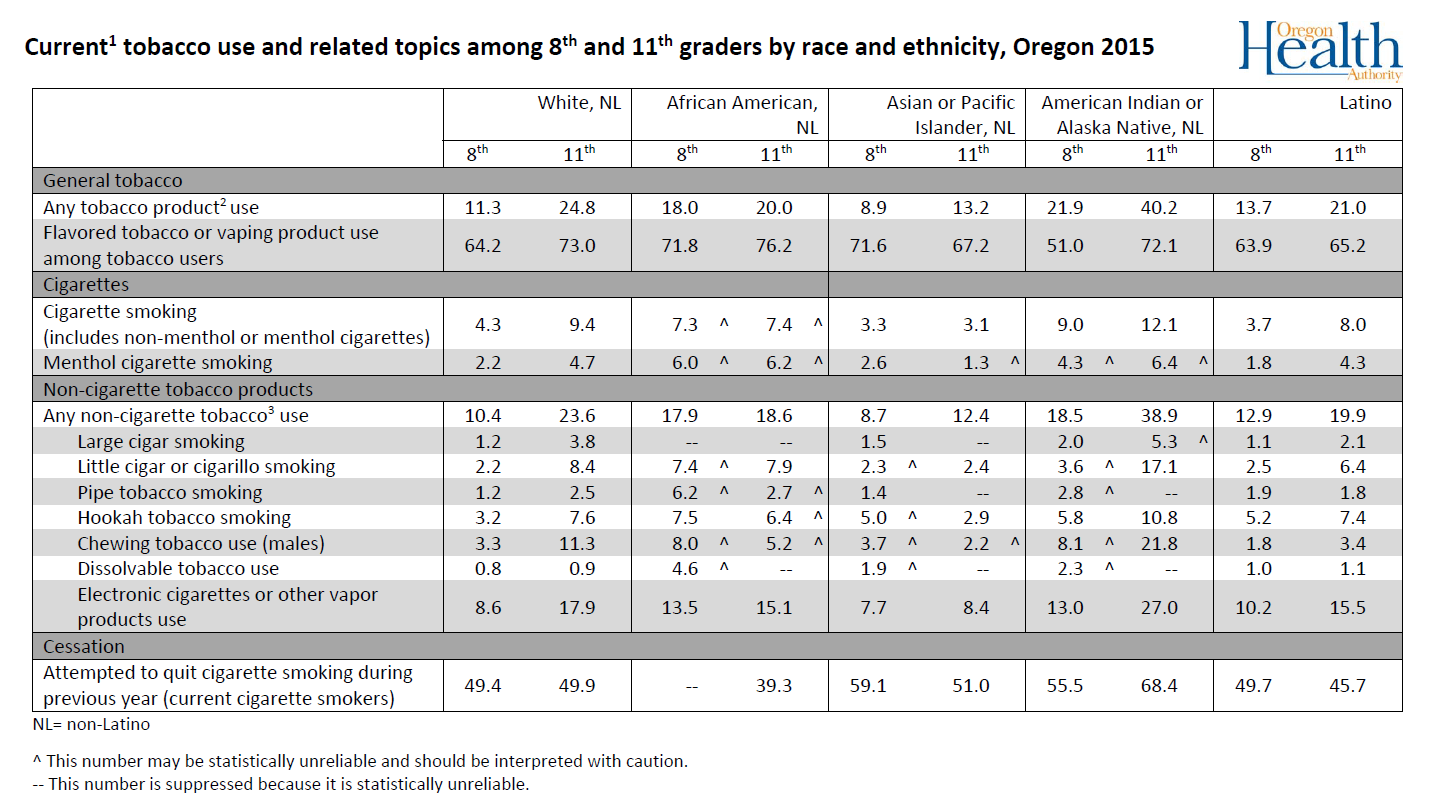 [Speaker Notes: An example data table

Other sources; IVPP Opioid Data Dashboard]
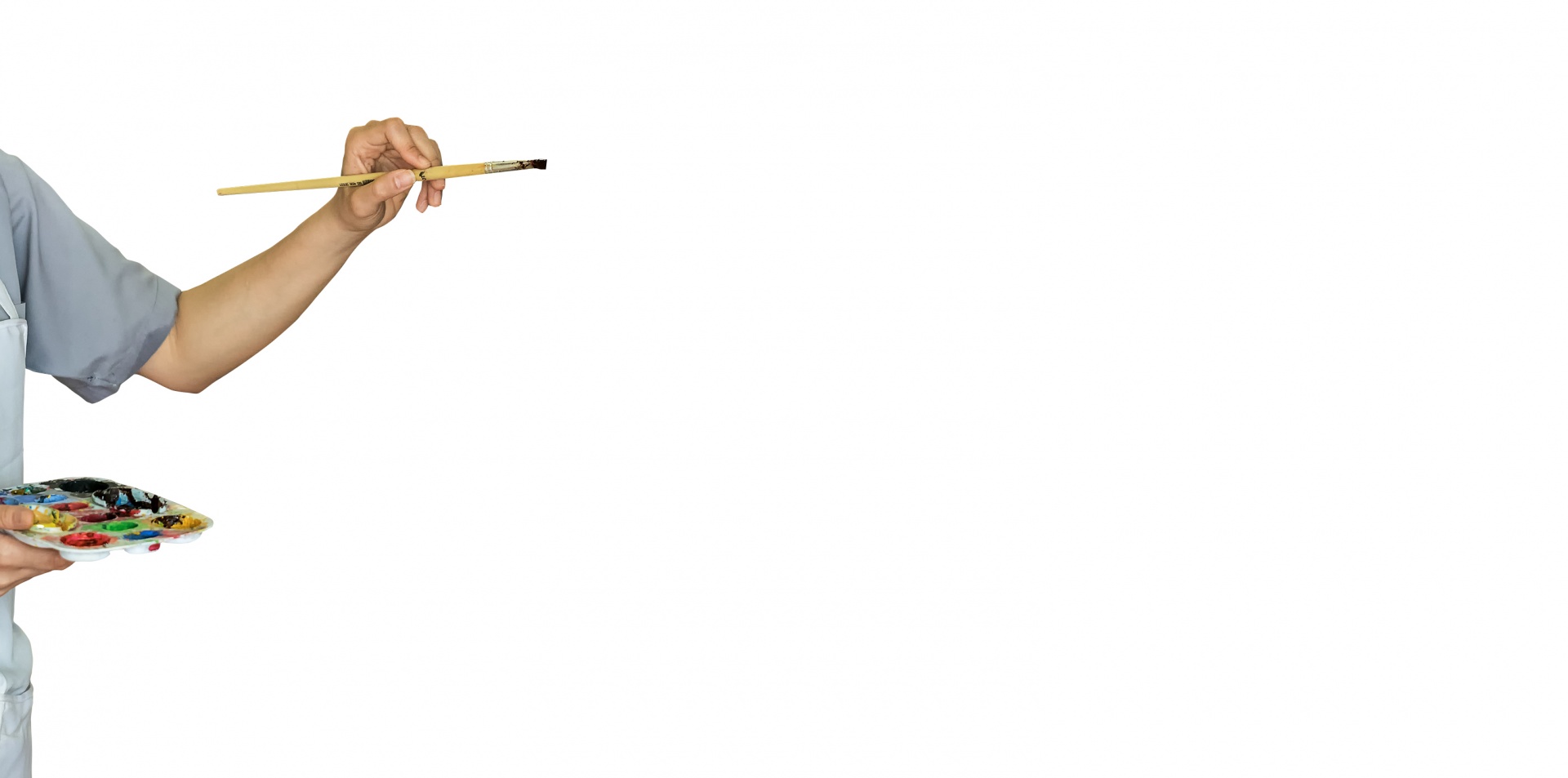 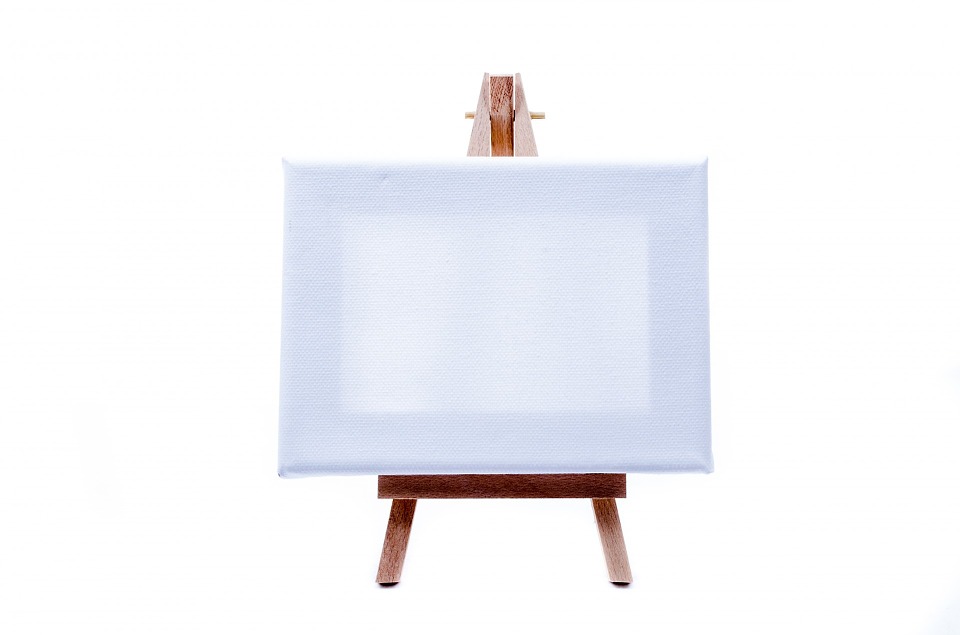 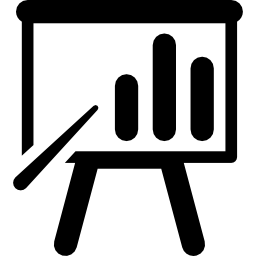 Data is only part of the picture
[Speaker Notes: But data is only part of the picture
There are many other moving pieces and elements.  You’re likely to paint different pictures depending on your audience, and some may not include any data at all.]
Tell us your data needs – we want to hear from you
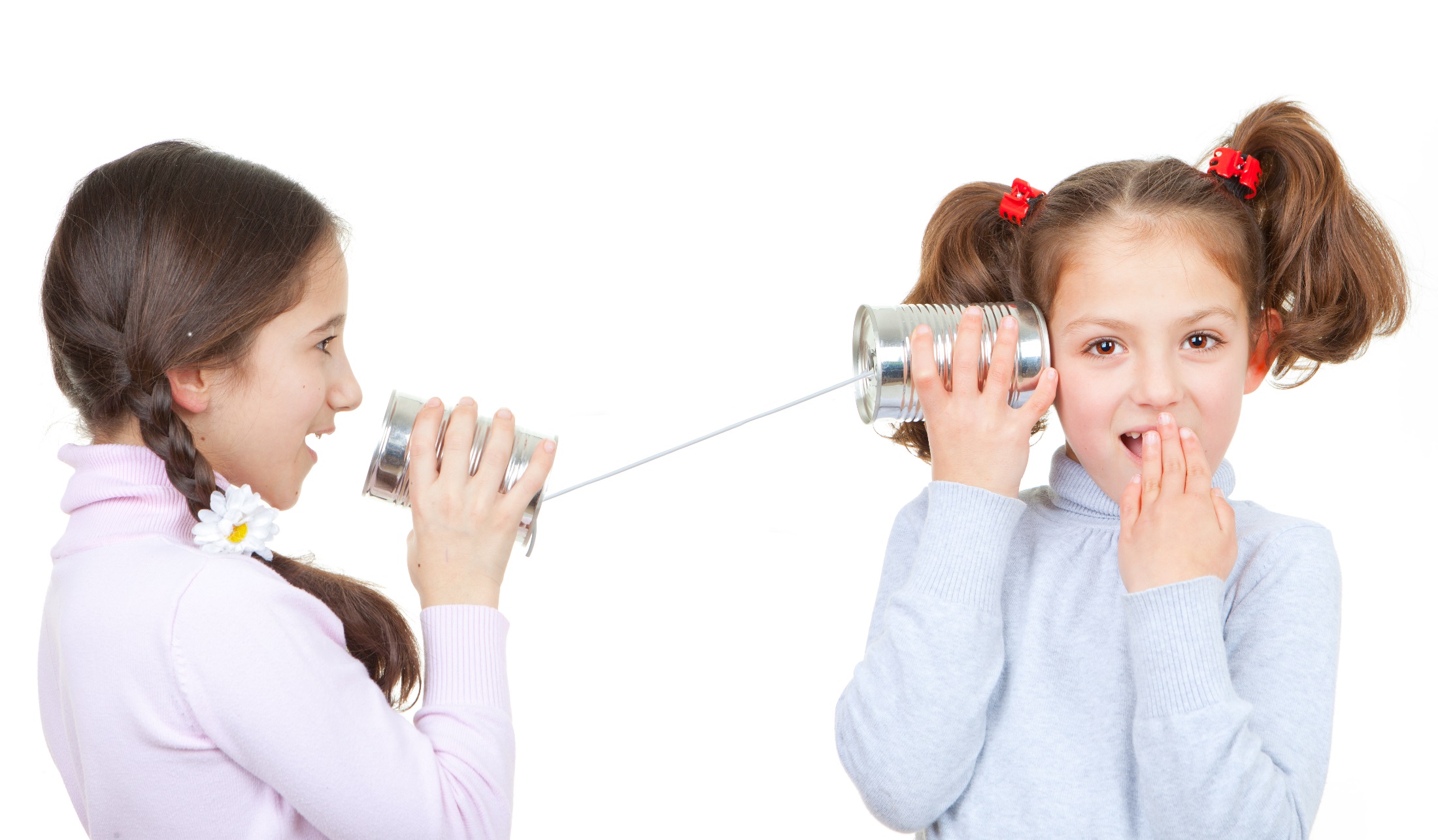 [Speaker Notes: That being said, again, we want to help. 

The best way you can help us help you is to ask. Voice your needs. The more you ask, the more we are able to understand what you need.  And when we understand what you need, we can plan and adjust our surveillance systems accordingly.  In that way you can help us grow and continue to build our capacity to meet your needs.]
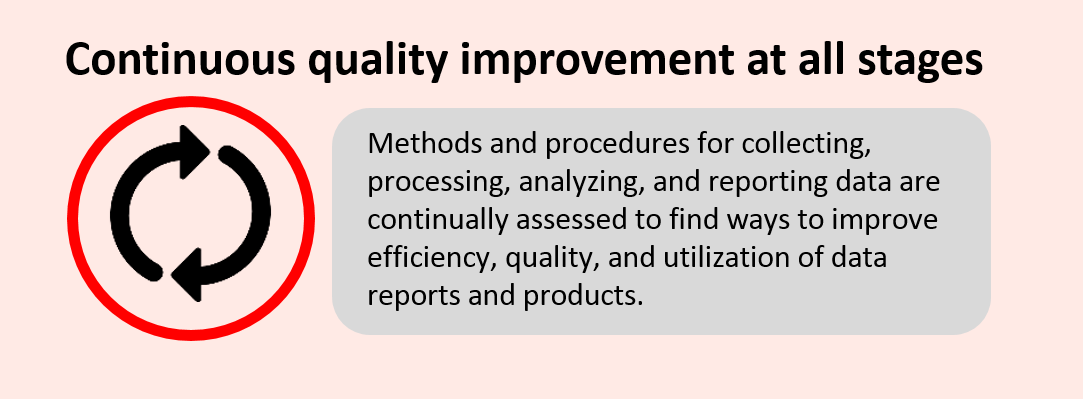 [Speaker Notes: And because we are all about the continuous quality improvement]
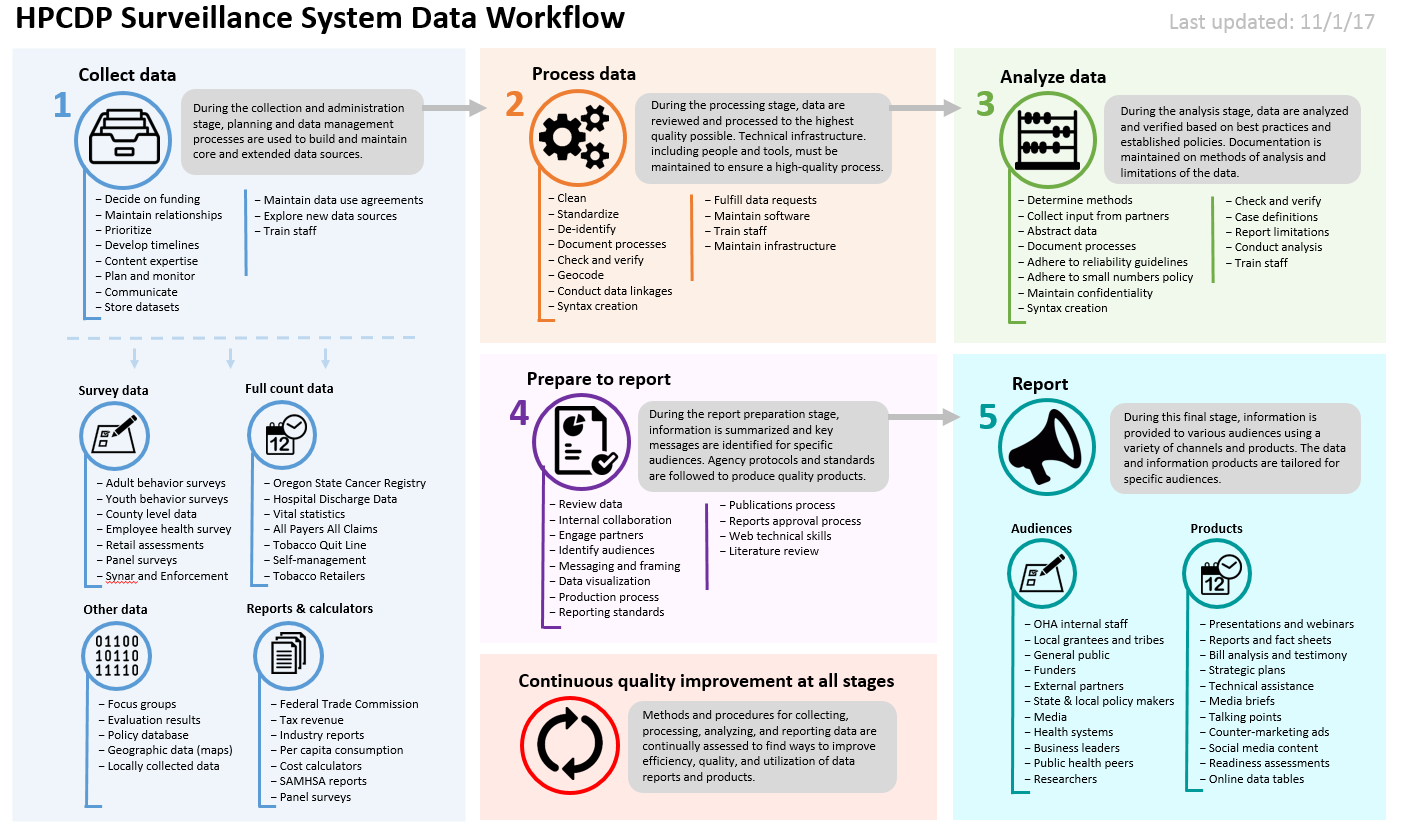 [Speaker Notes: Your feedback can help us improve our processes at all stages.]
Take aways
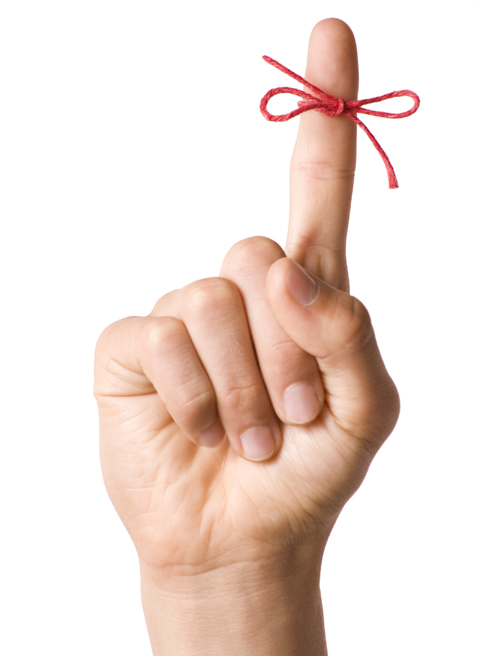 1
Need help with data? Contact your liaison first.

Be as specific as possible about what you need

Knowing your needs helps us improve
2
3
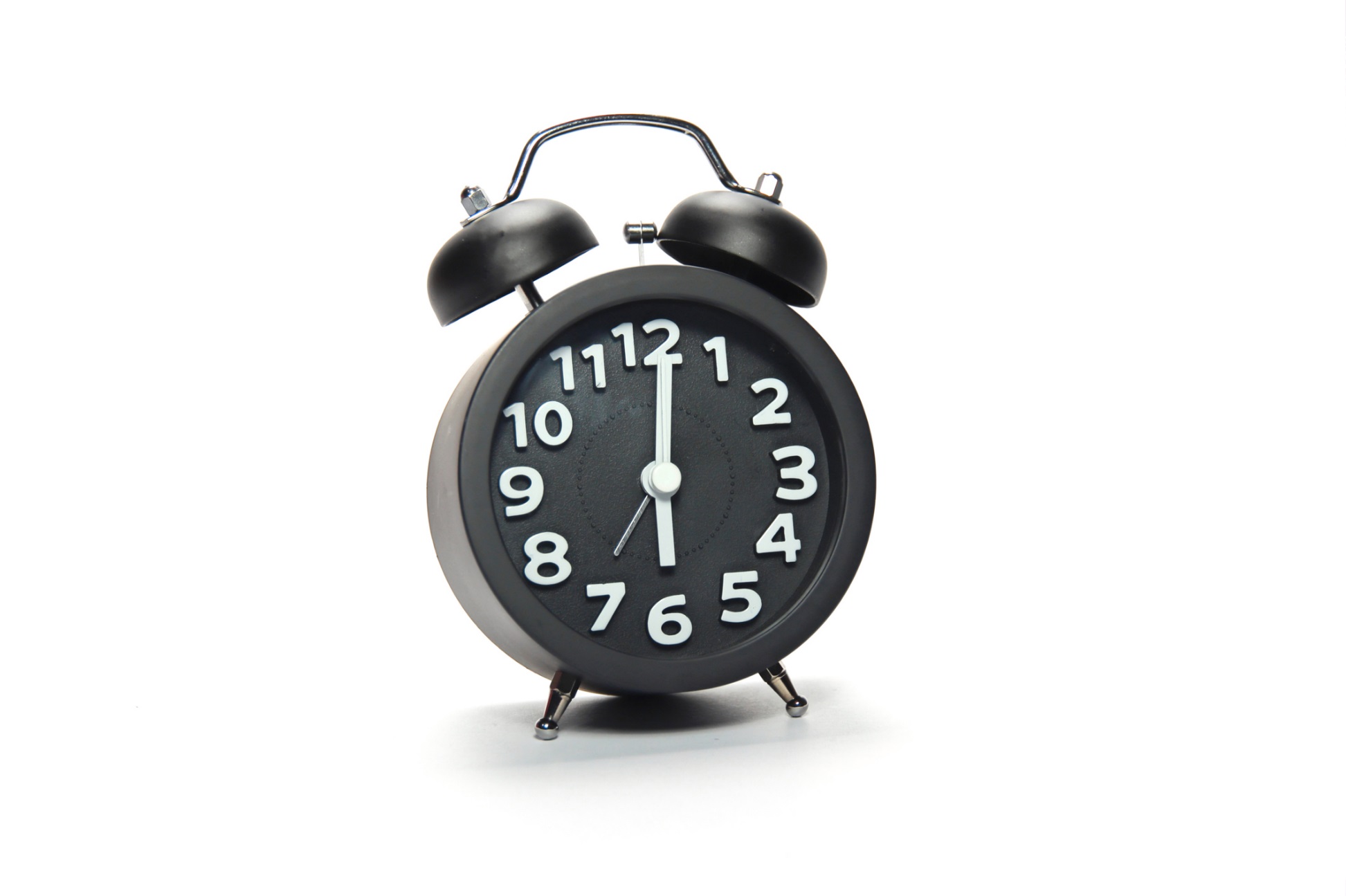 Activity+
Q&A
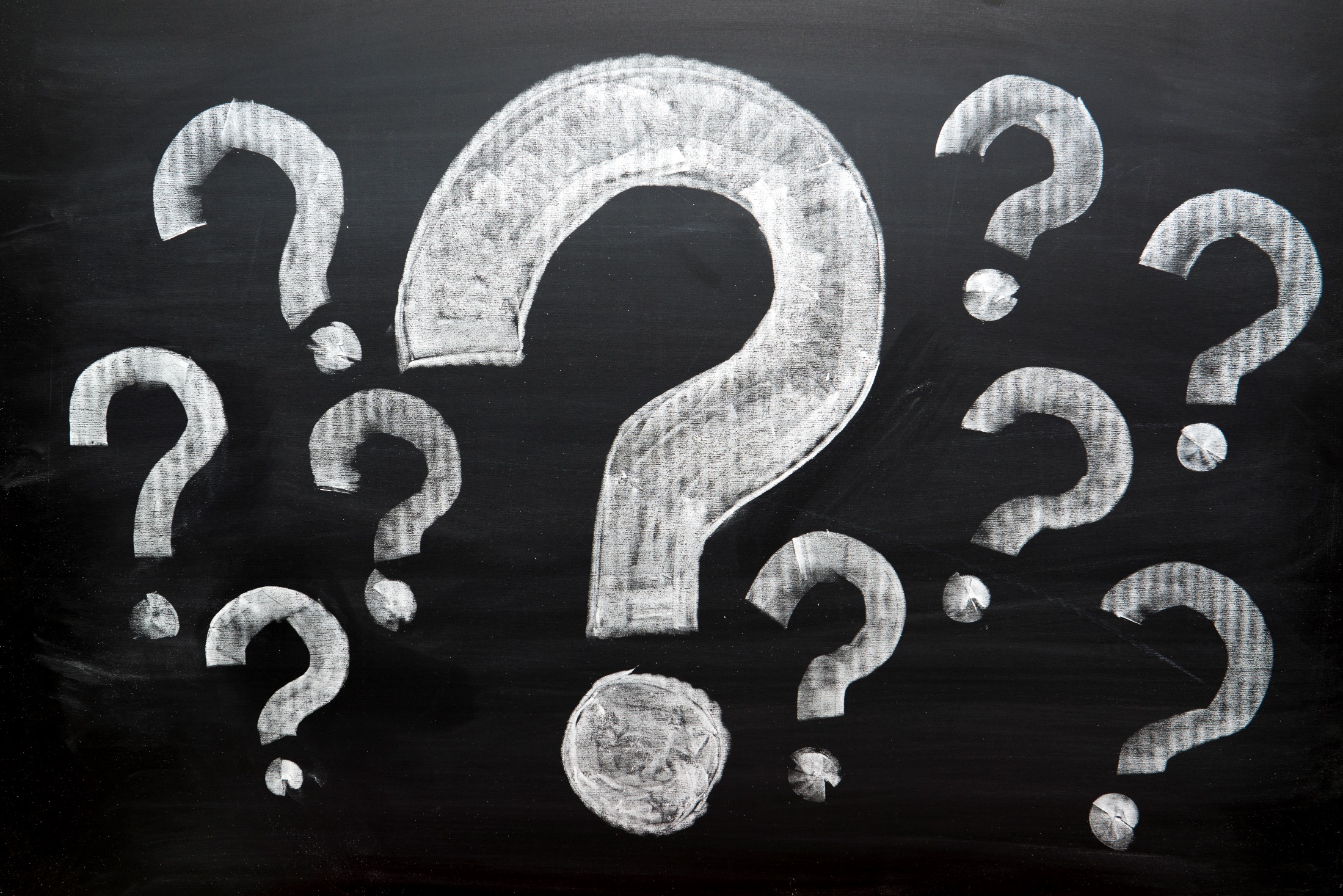 d
Thank you!
HPCDP Surveillance and Evaluation Team Leads
Todd Beran, MS
Data & Surveillance Manager
todd.beran@state.or.us
Shaun Parkman, MA
Evaluation Lead
shaun.w.parkman@state.or.us
Rodney Garland-Forshee, MS
Epidemiologist & Team Lead
rodney.garland@state.or.us
Sarah Hargand, MPH
Tobacco and Evaluation Lead
sarah.hargand@state.or.us
Duyen Ngo, MPH, PhD
Surveillance Technical Lead
duyen.l.ngo@state.or.us
Vicky Buelow, MA
Alcohol & Drug Prevention Lead
victoria.h.buelow@state.or.us